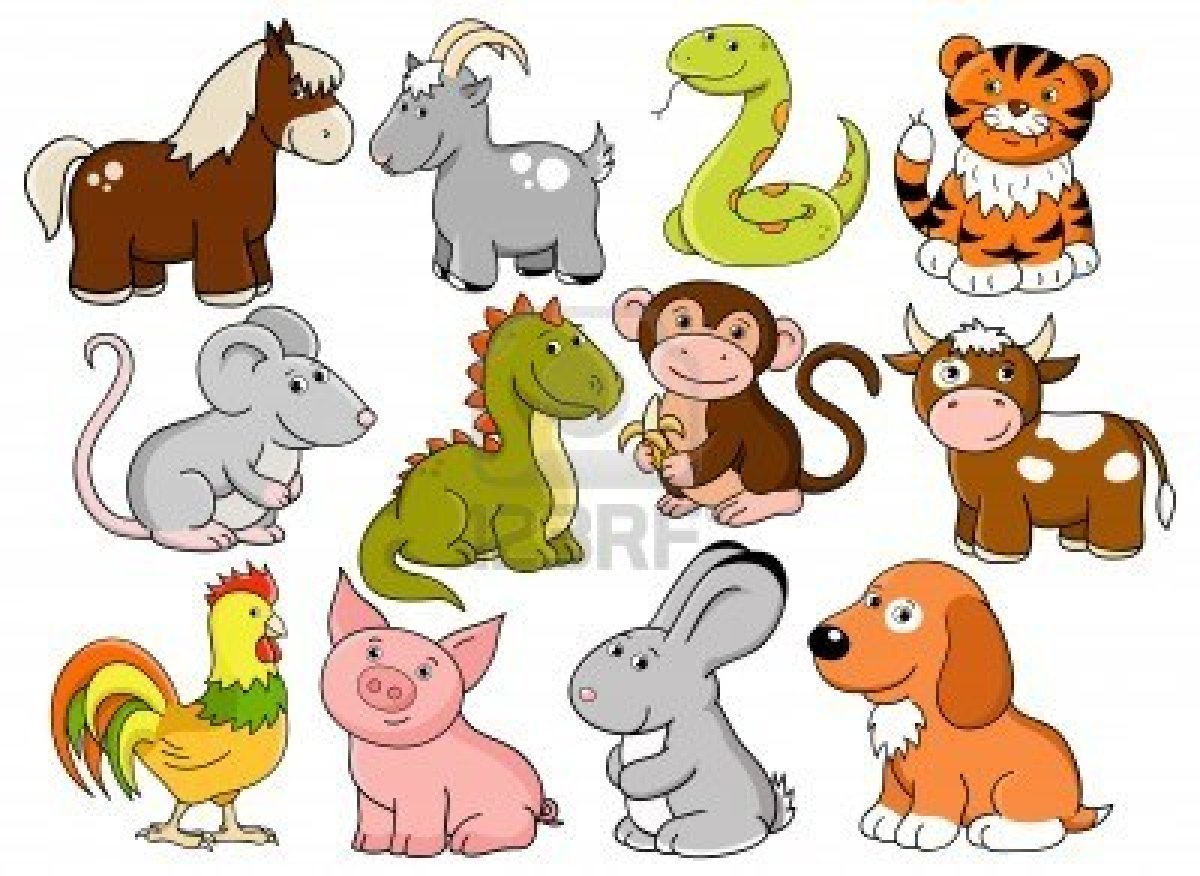 Οι φιλοι μασ τα ζωα
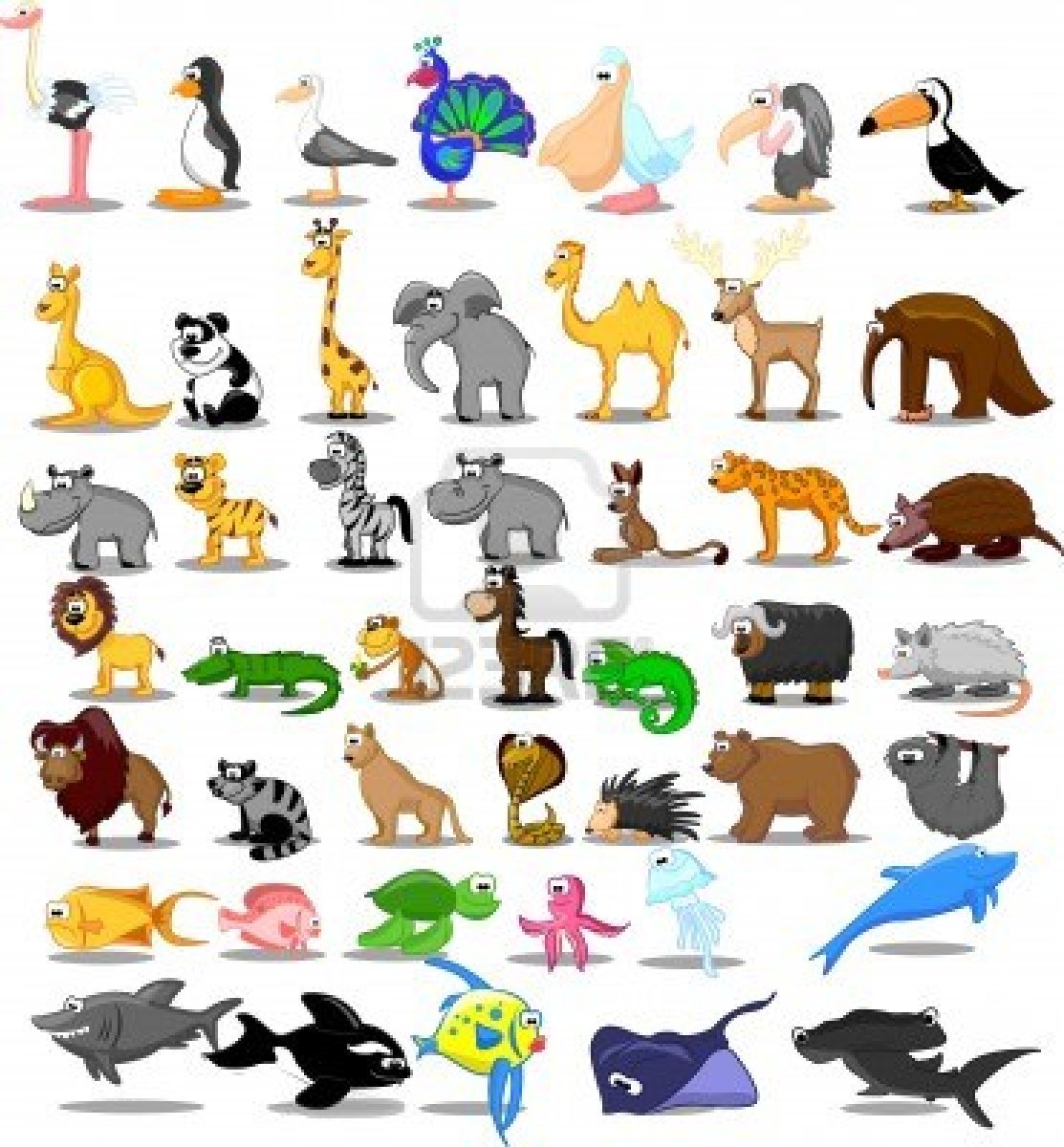 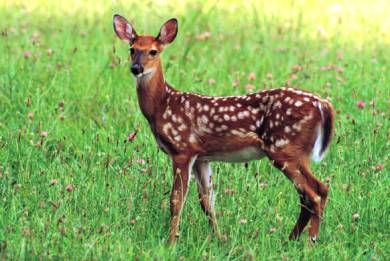 Ελάφι
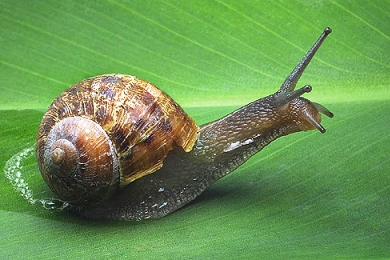 Σαλιγκάρι
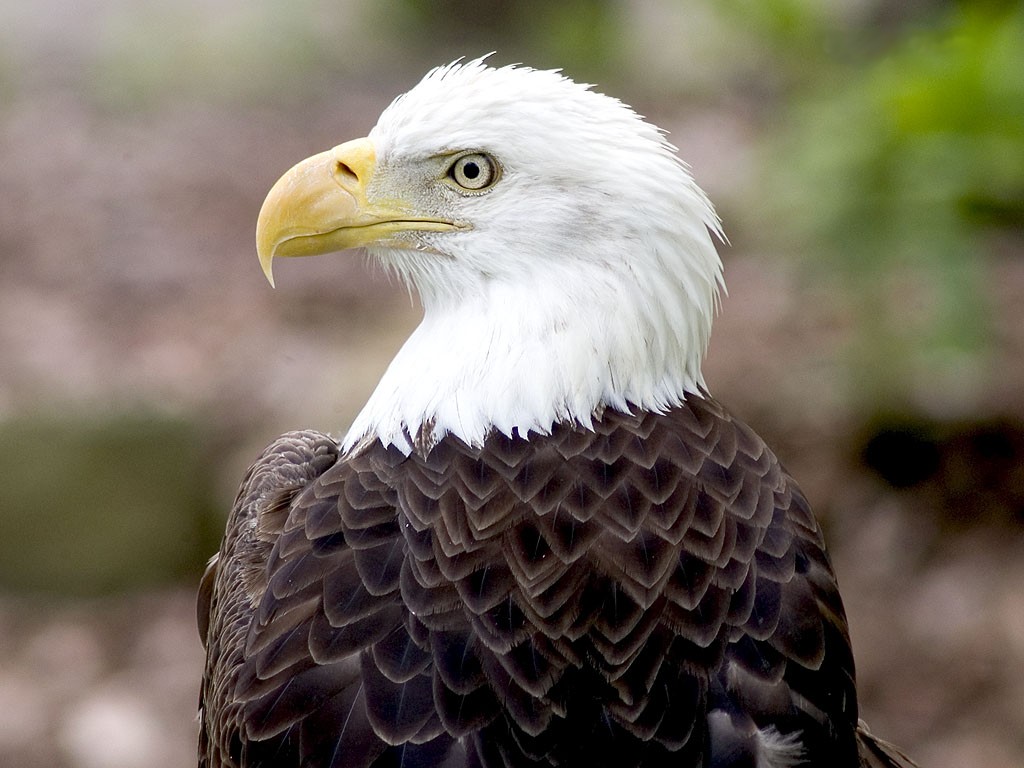 Αετός
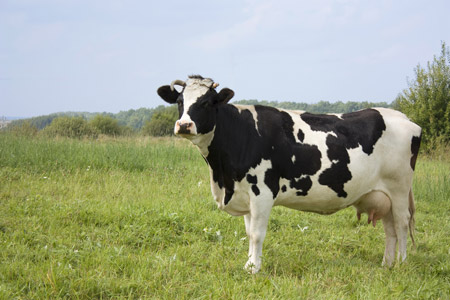 Αγελάδα
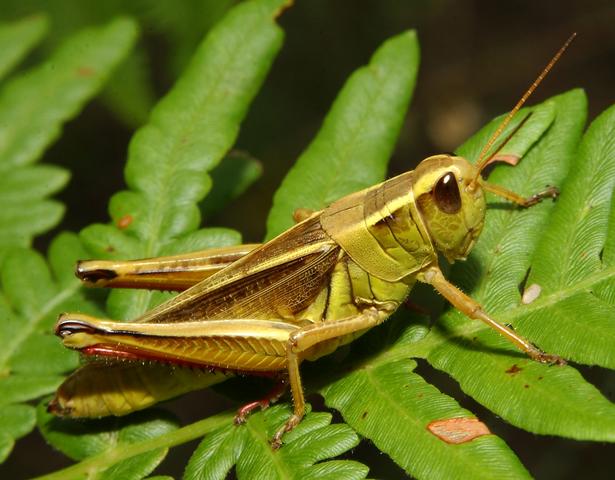 Ακρίδα
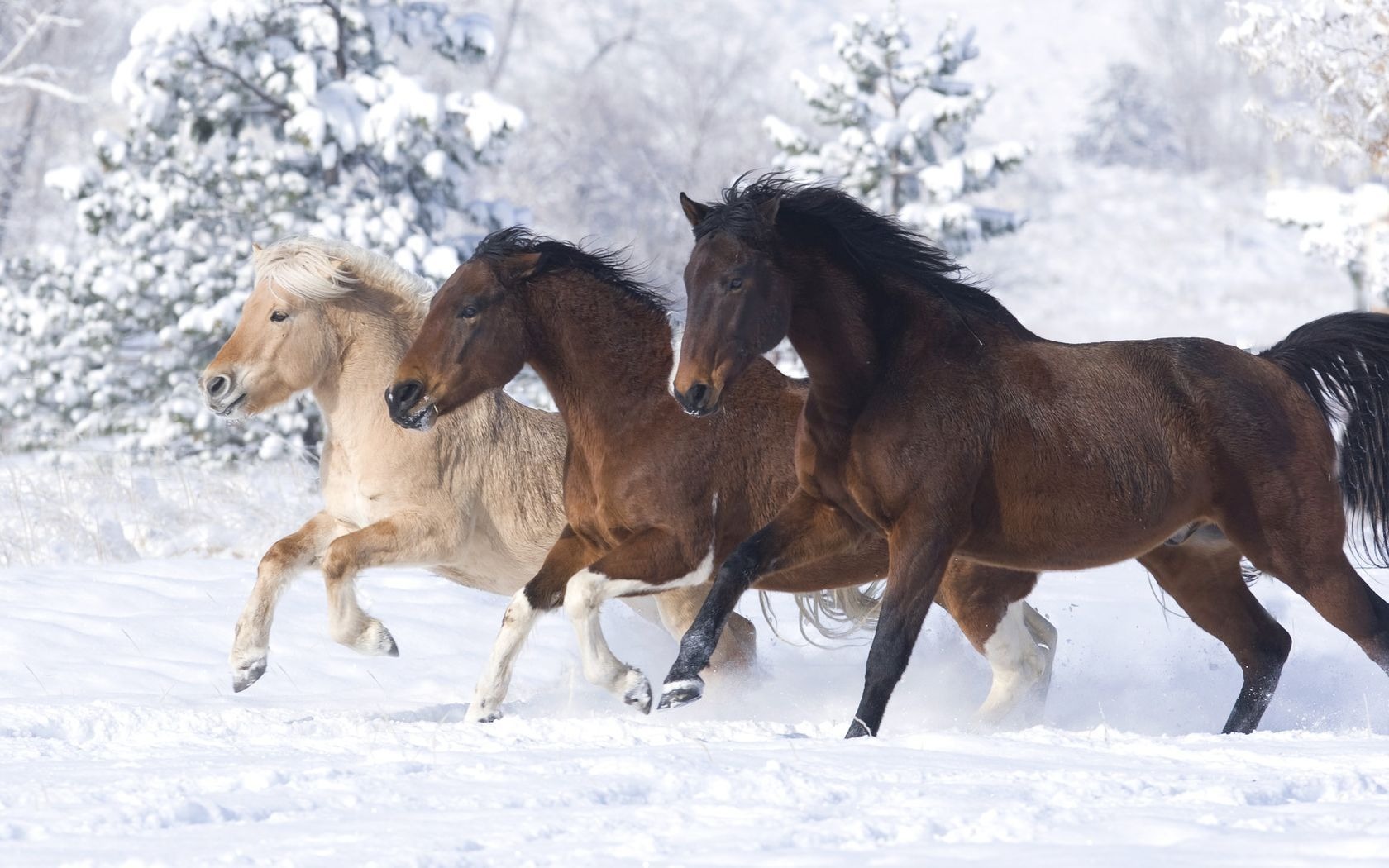 Άλογα
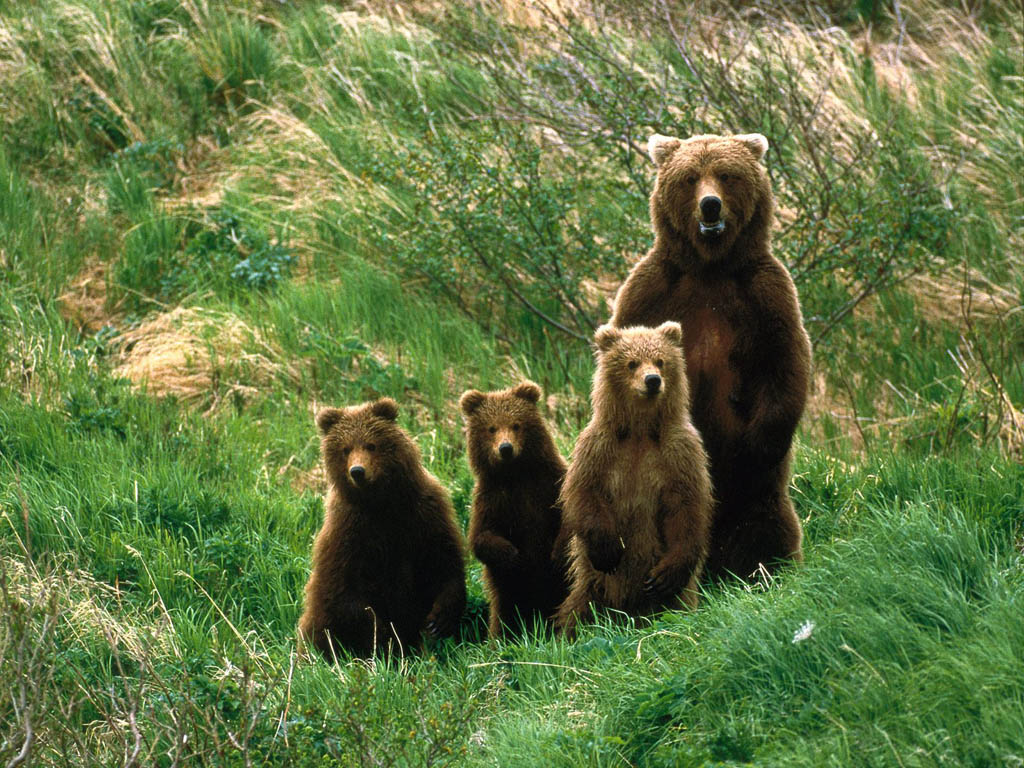 Αρκούδα
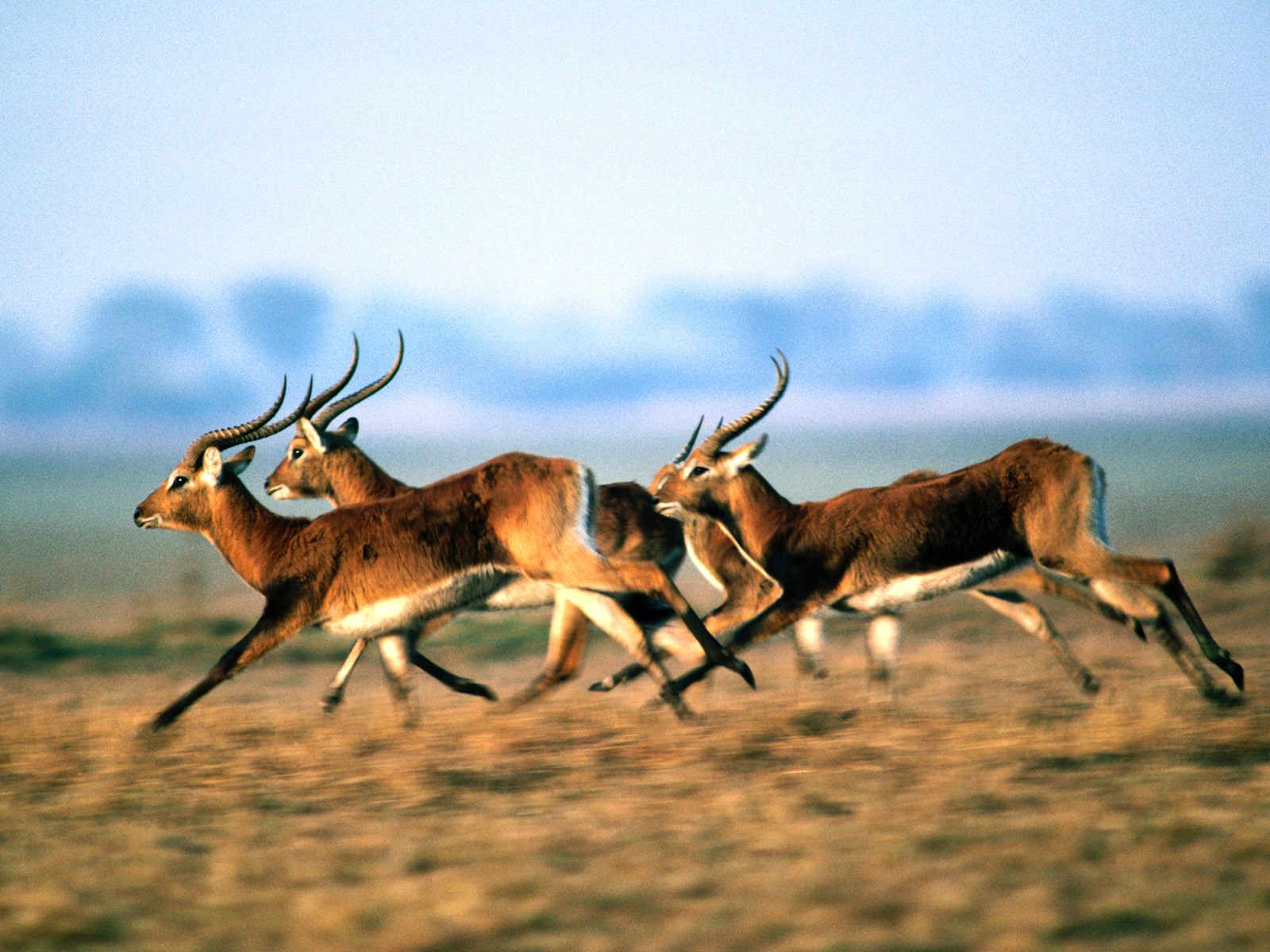 Αντιλόπη
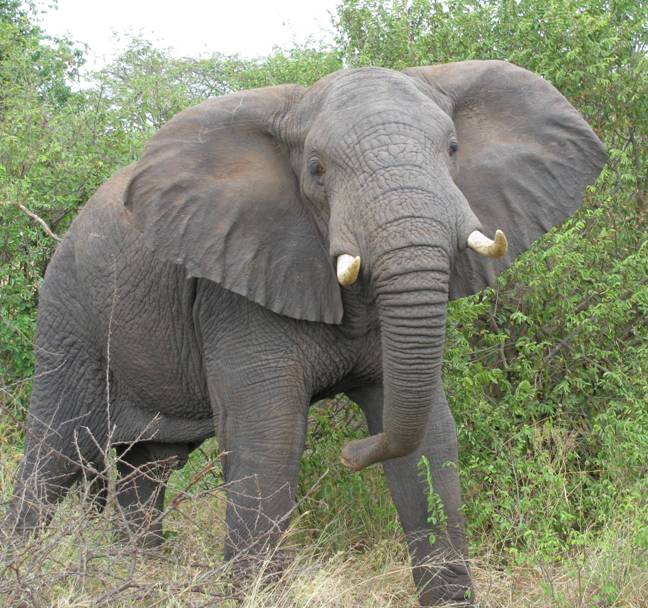 Ελέφαντας
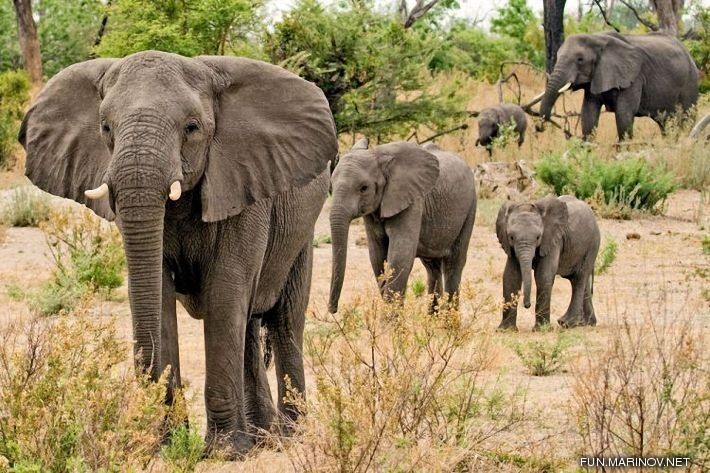 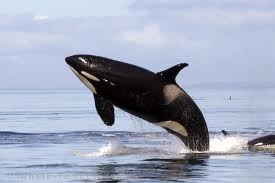 Φάλαινα
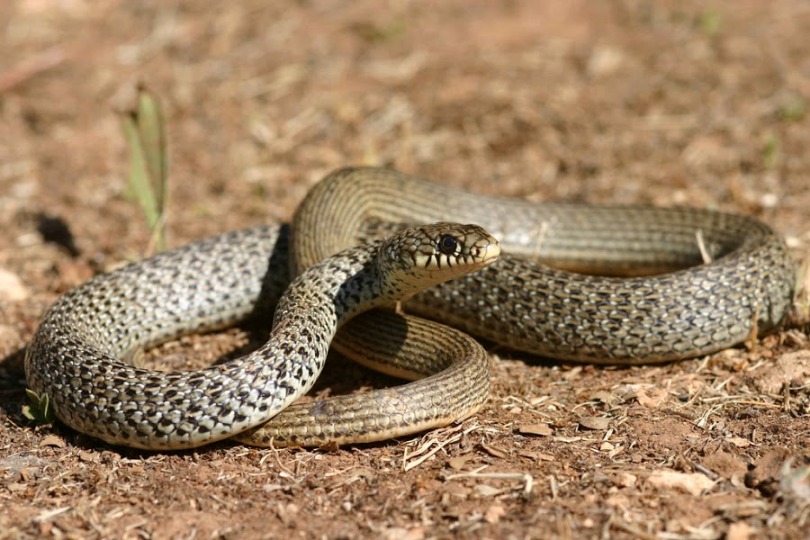 Φίδι
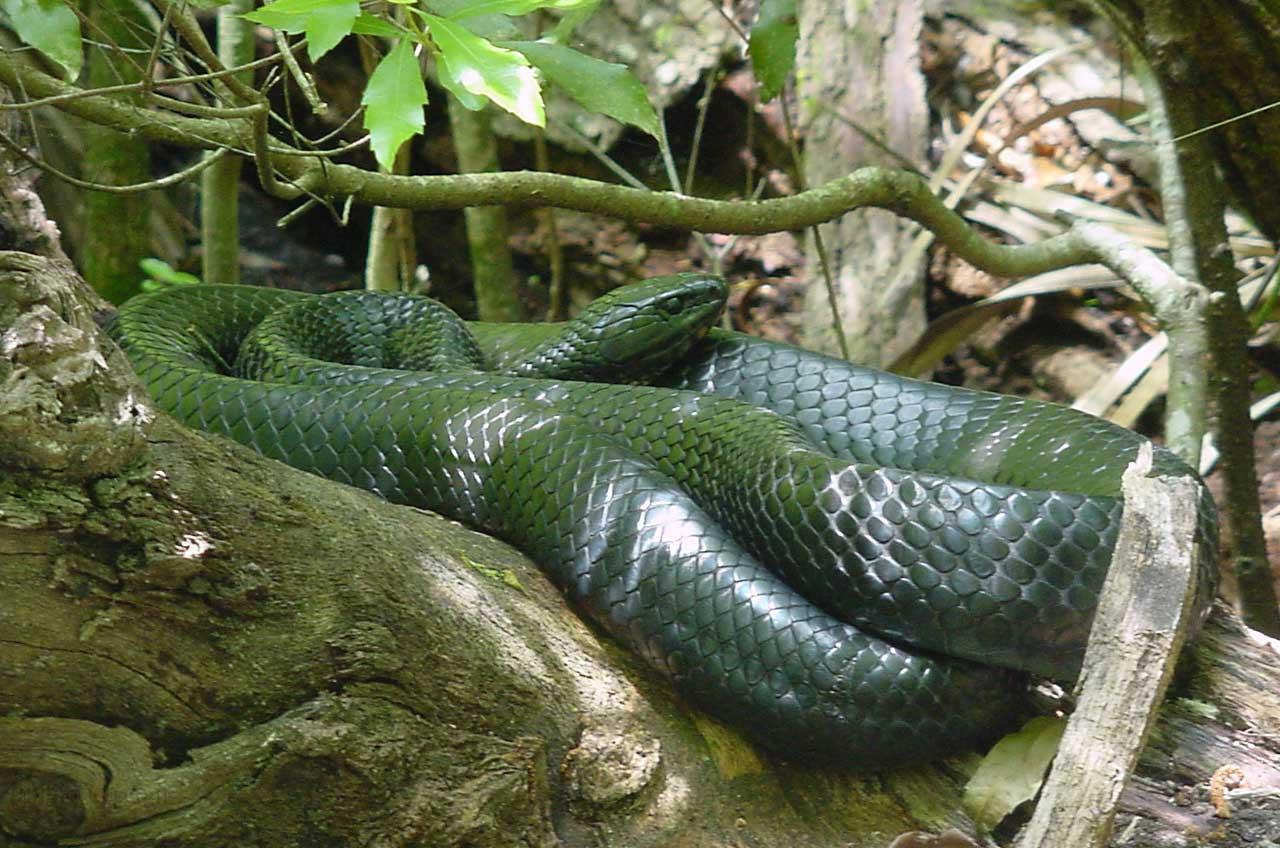 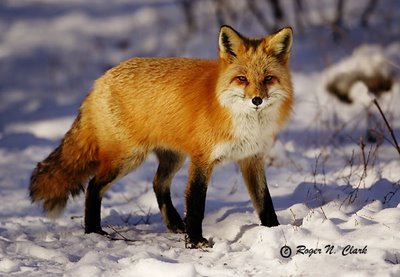 Αλεπού
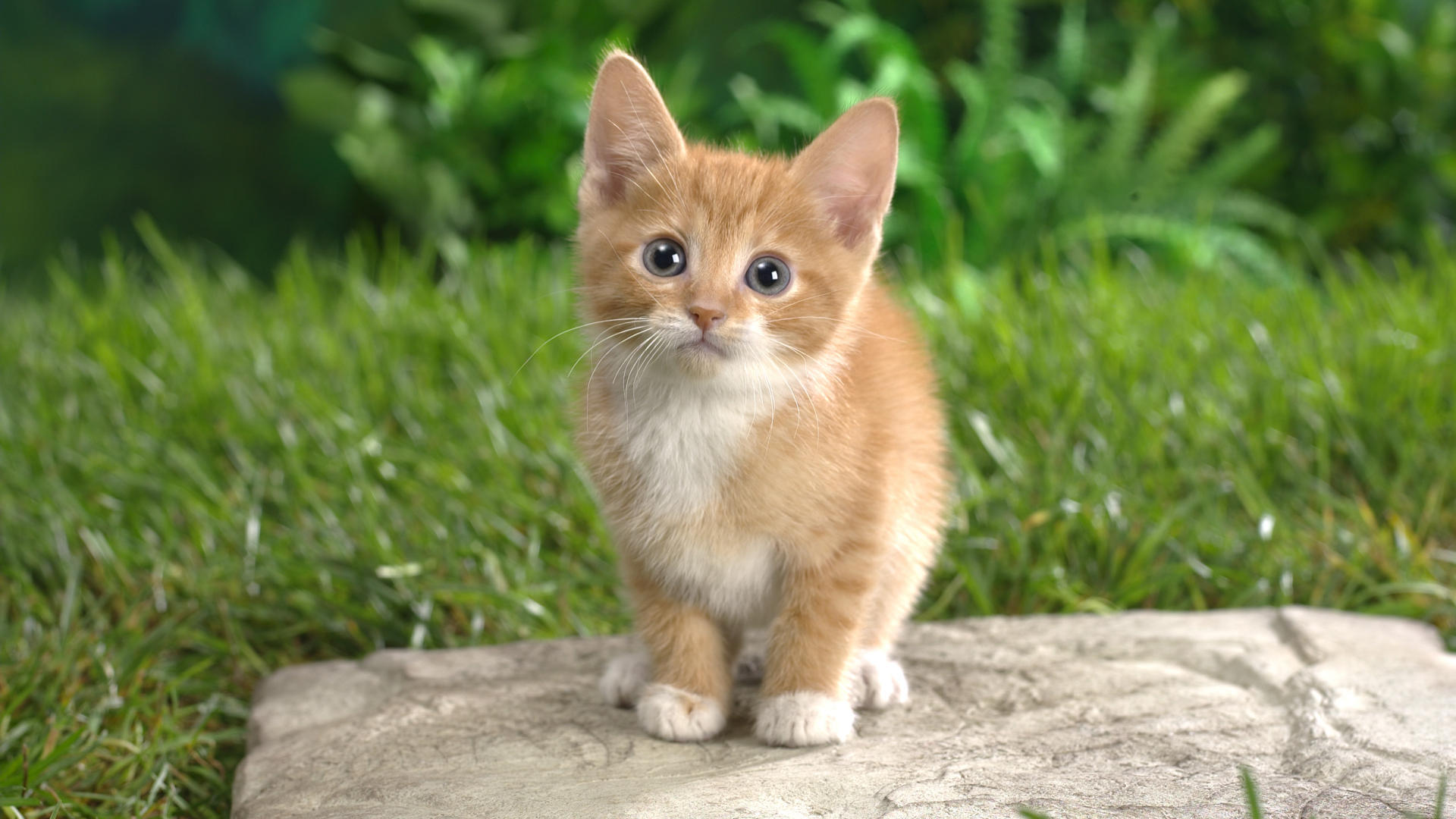 Γατάκι
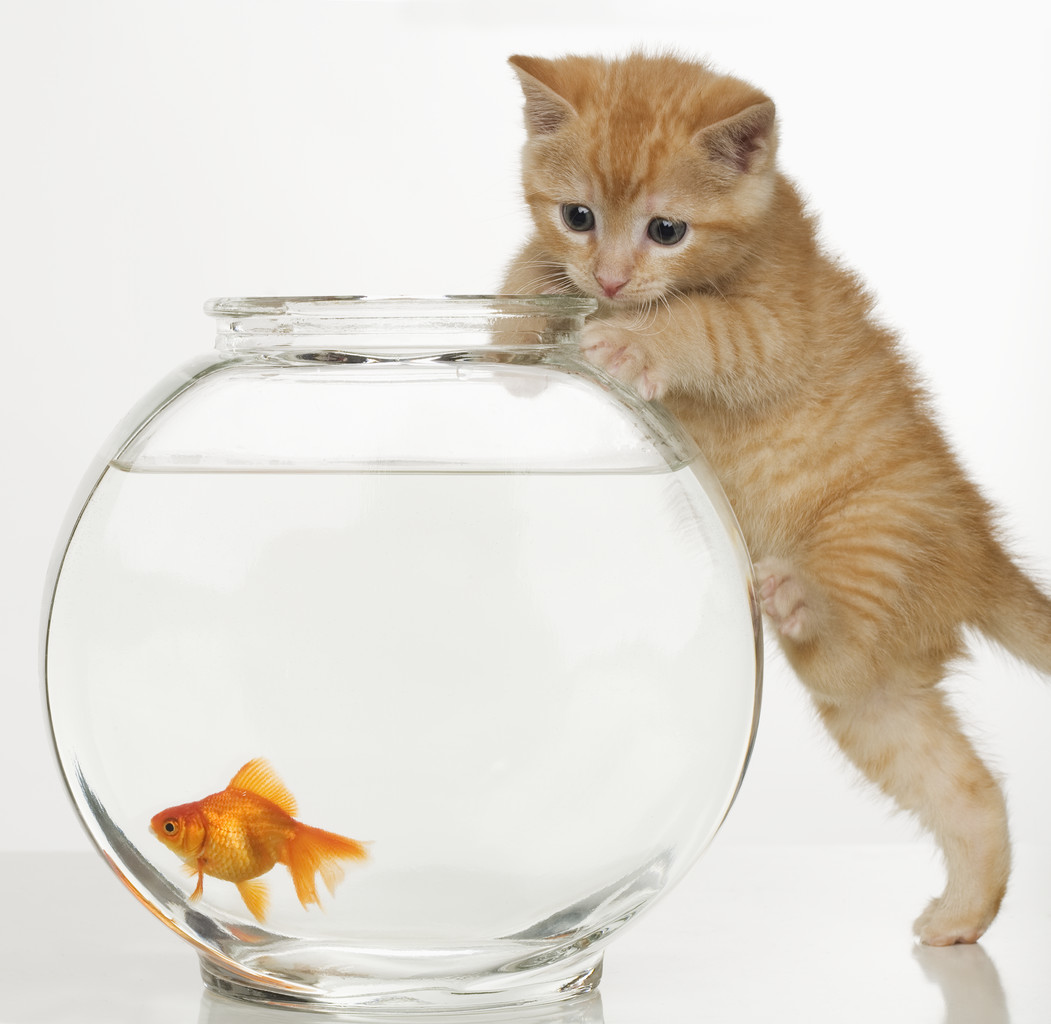 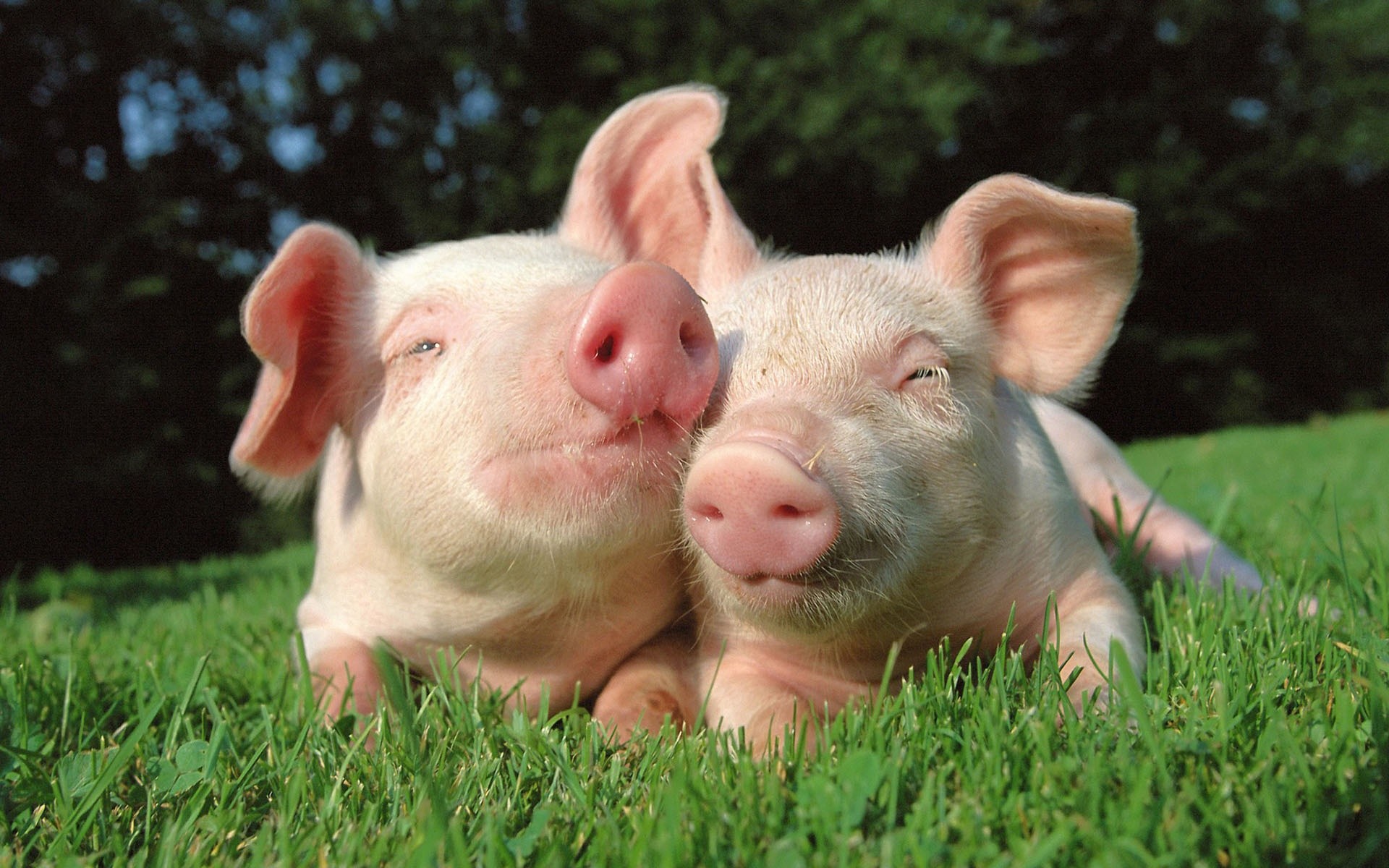 Γουρουνάκια
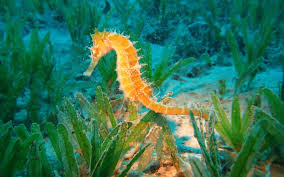 Ιππόκαμπος
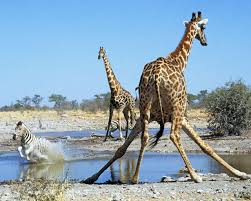 Καμηλοπάρδαλη
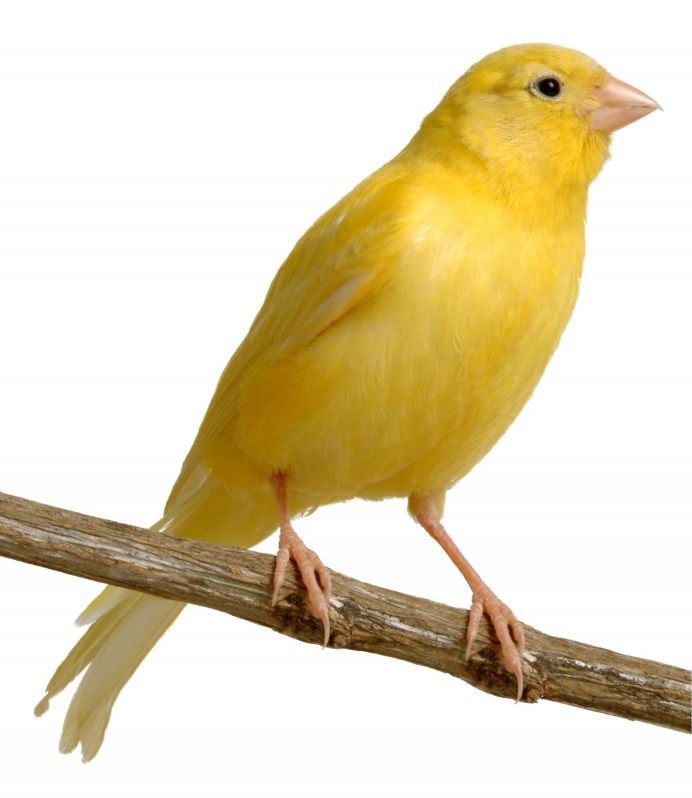 Καναρίνι
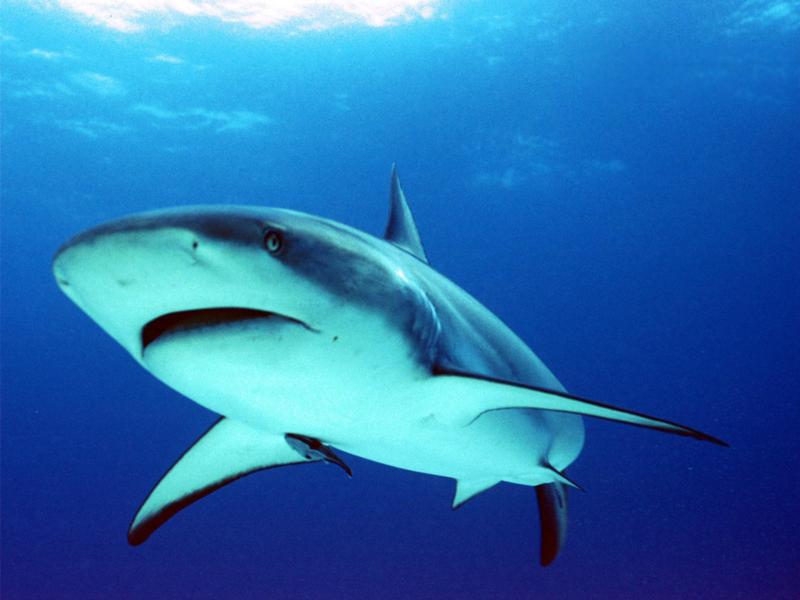 Καρχαρίας
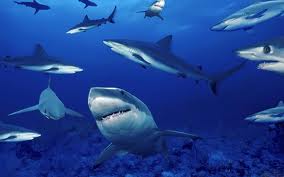 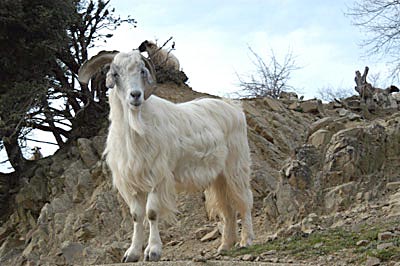 Τράγος
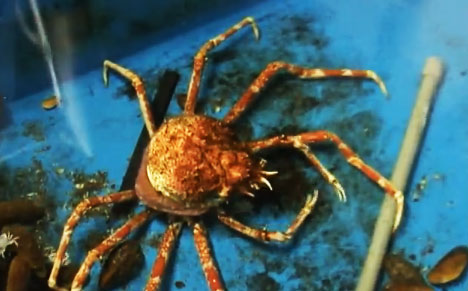 Κάβουρας
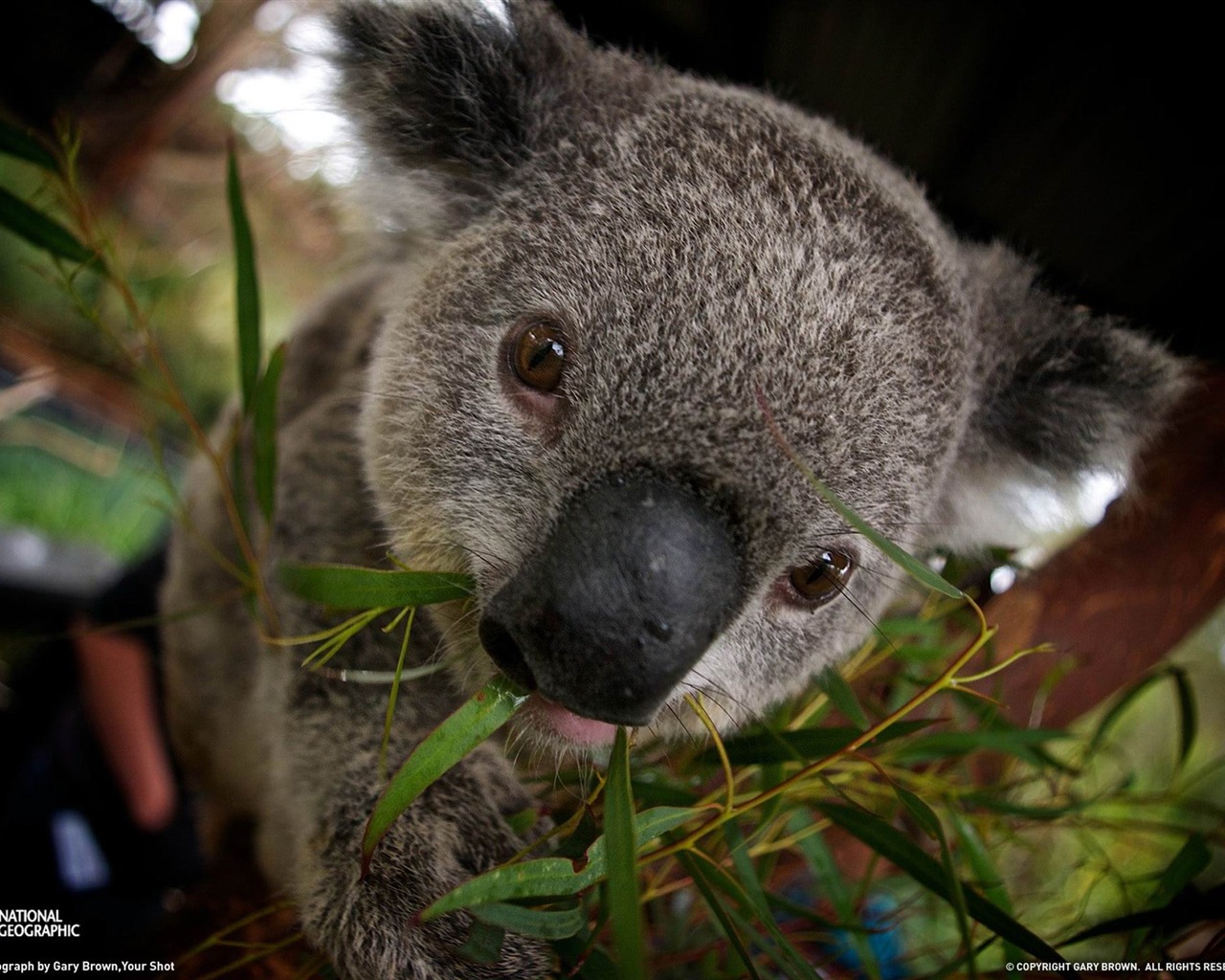 Κοάλα
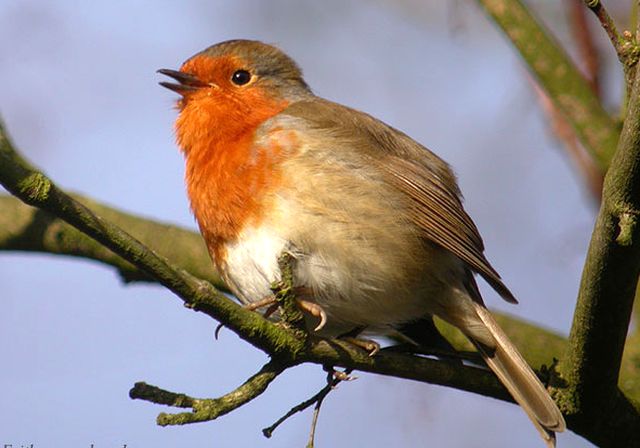 Κοκκινολαίμης
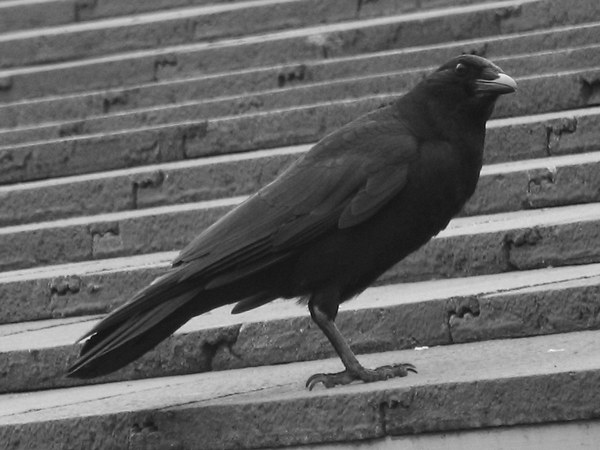 Κοράκι
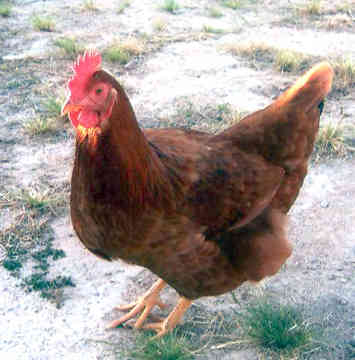 Κότα
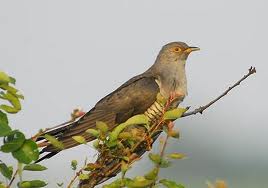 Κούκος
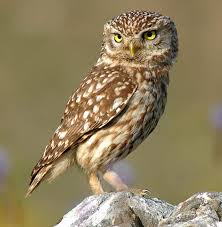 Κουκουβάγια
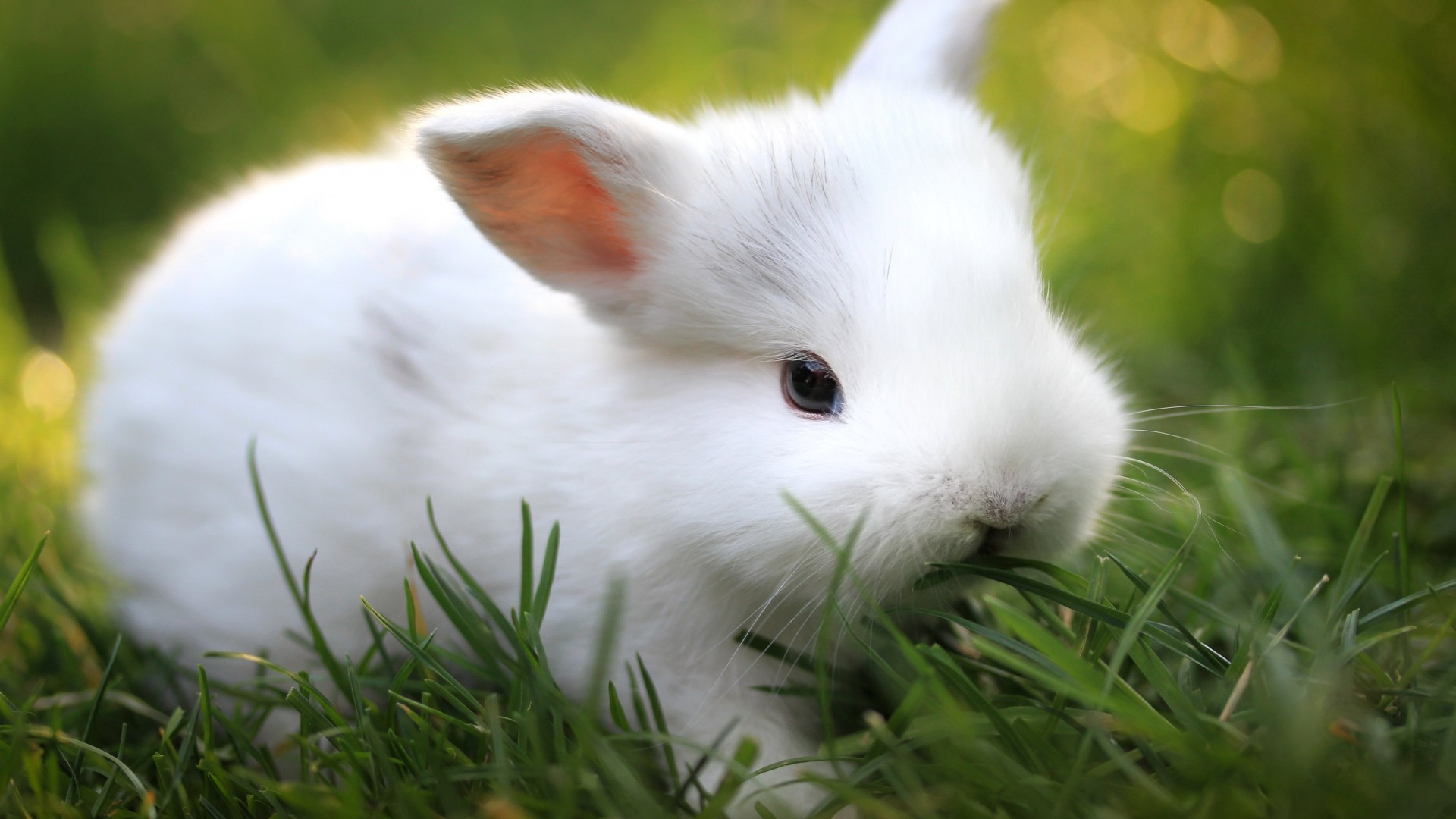 Κουνελάκι
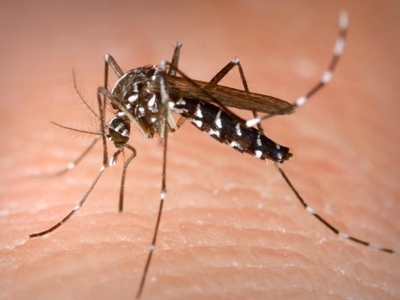 Κουνούπι
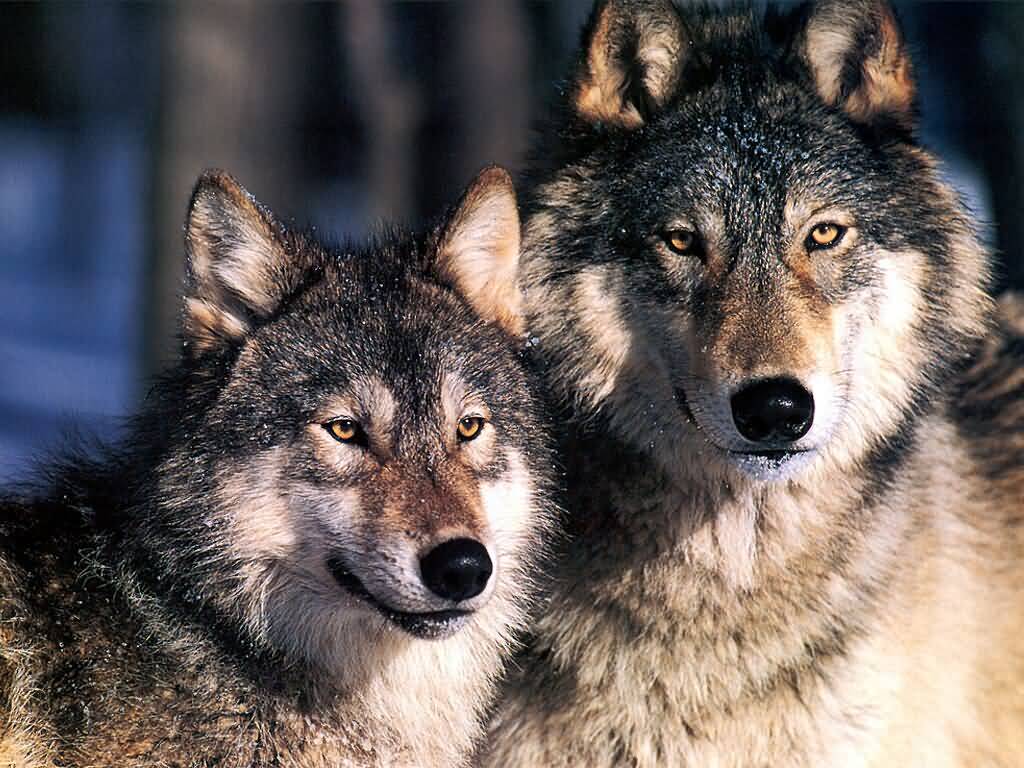 Λύκοι
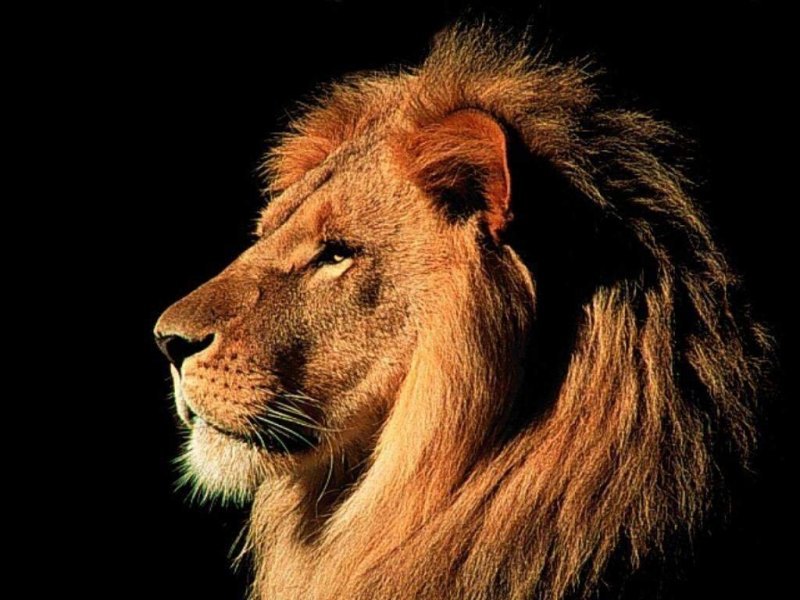 Λιοντάρι
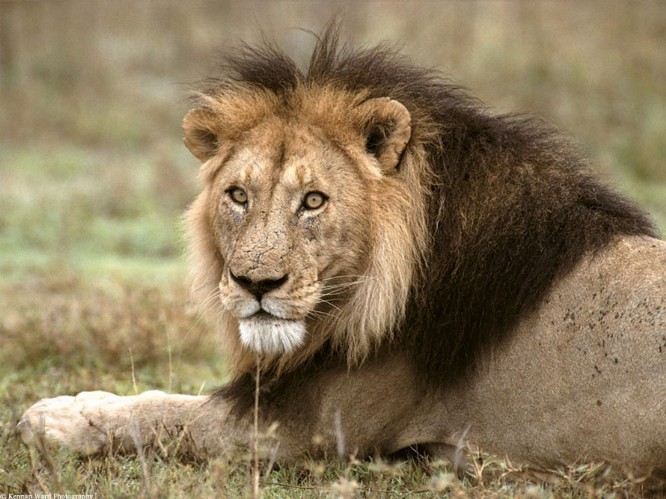 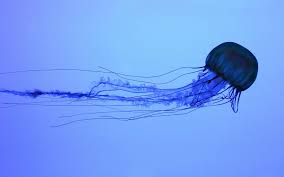 Μέδουσα
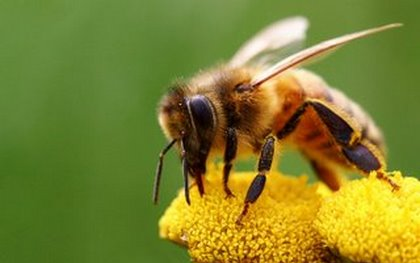 Μέλισσα
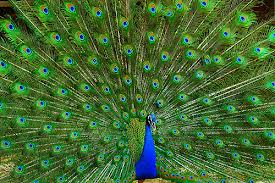 Παγώνι
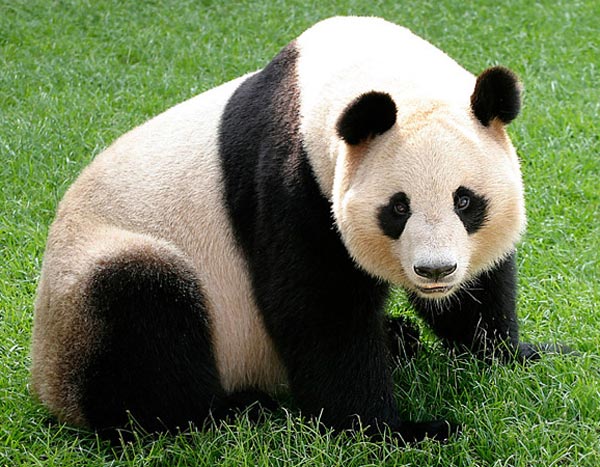 Πάντα
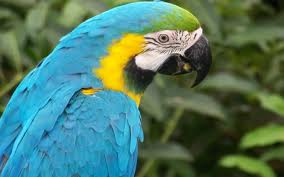 Παπαγάλος
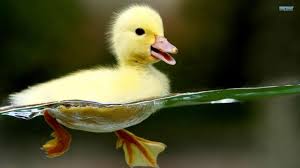 Παπάκι
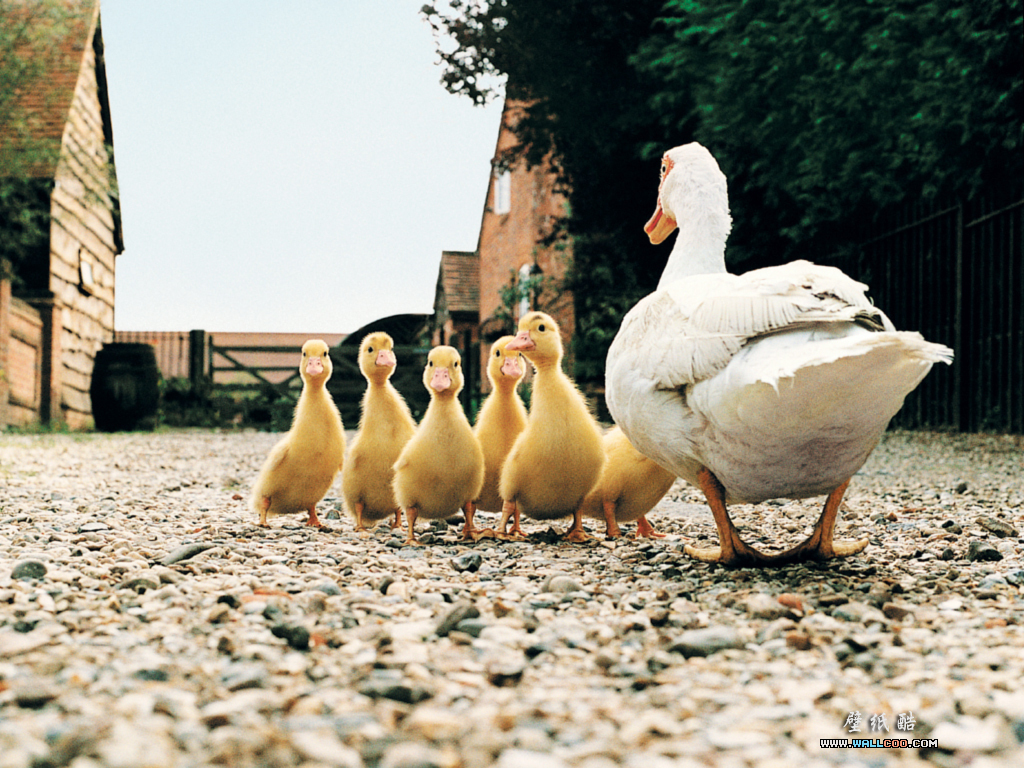 Πάπια με παπάκια
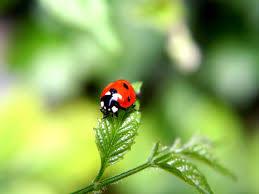 Πασχαλίτσα
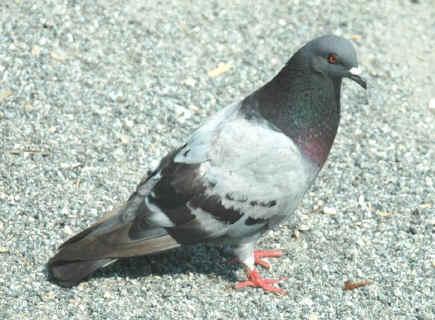 Περιστέρι
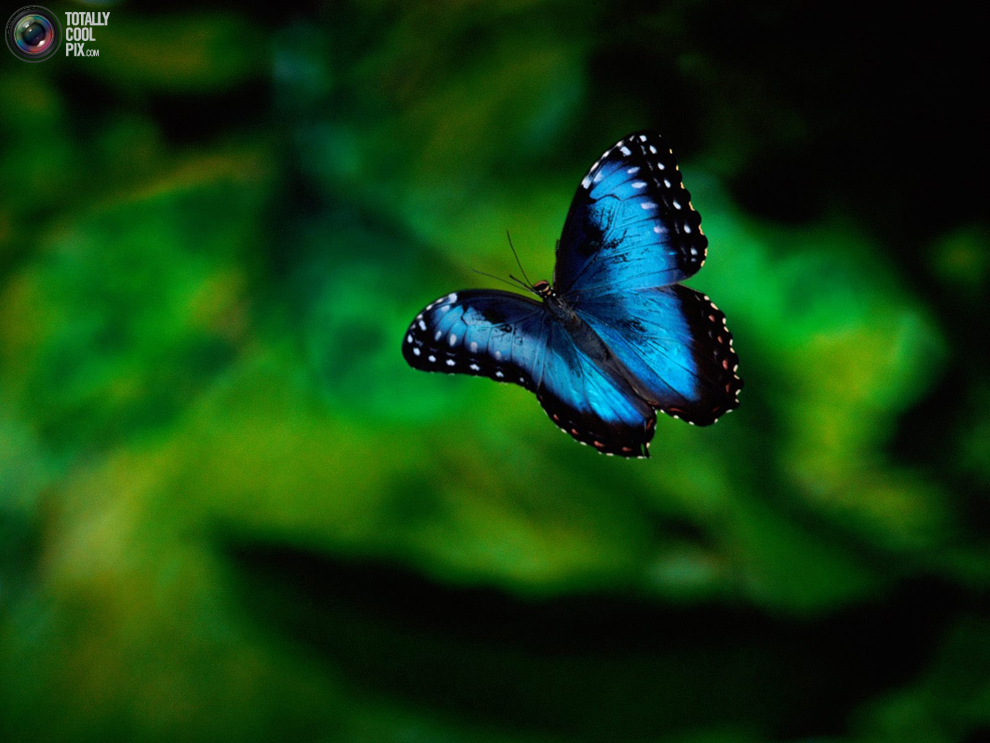 Πεταλούδα
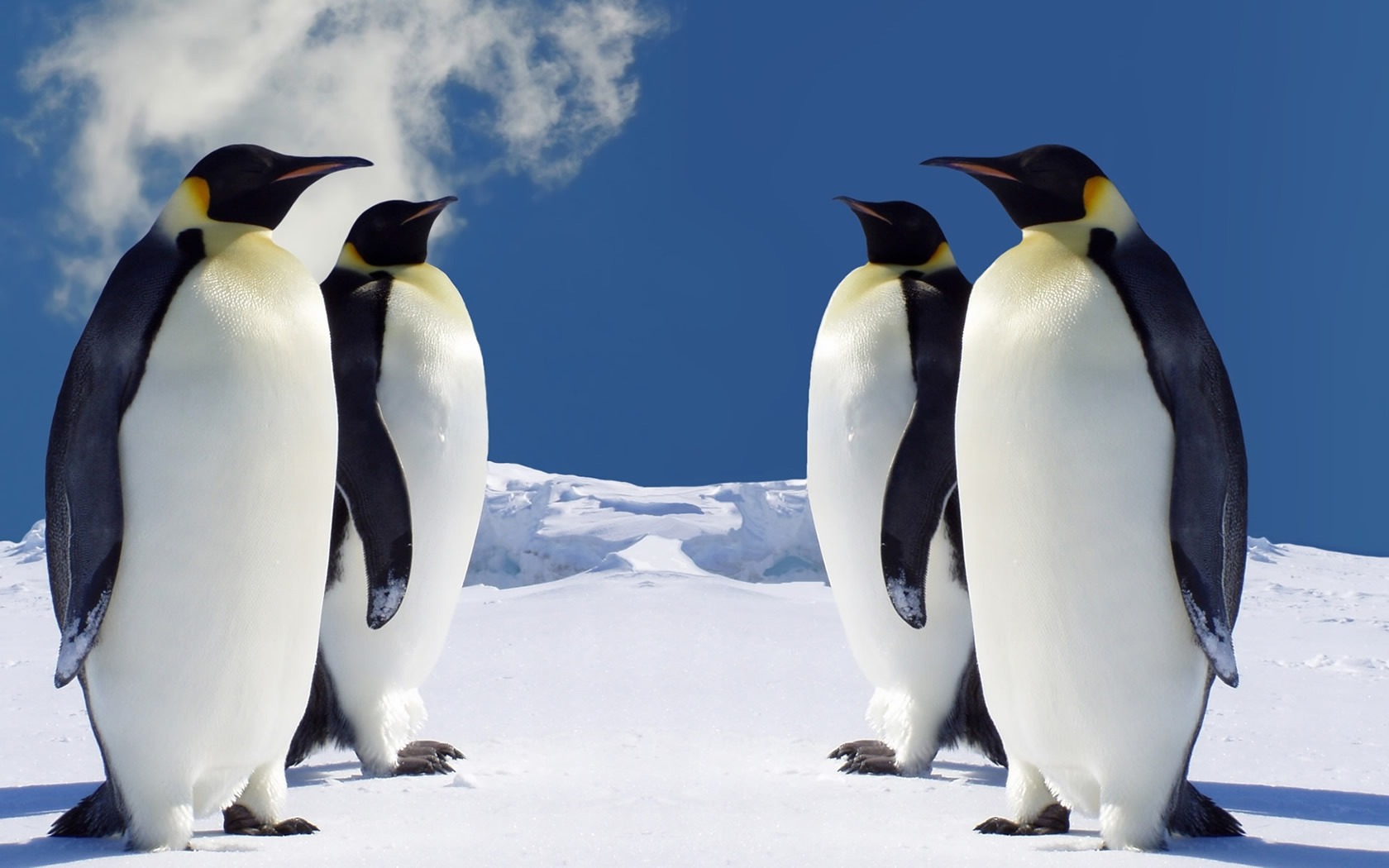 Πιγκουίνοι
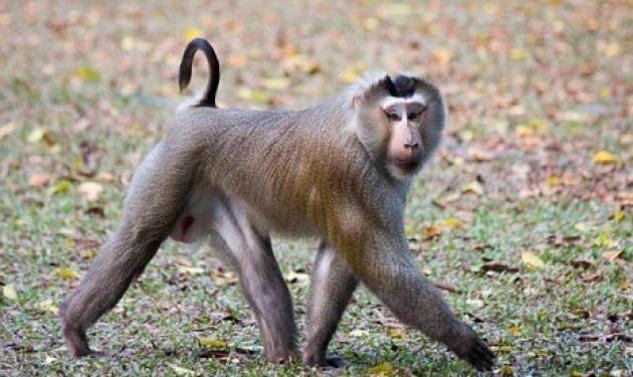 Πίθηκος
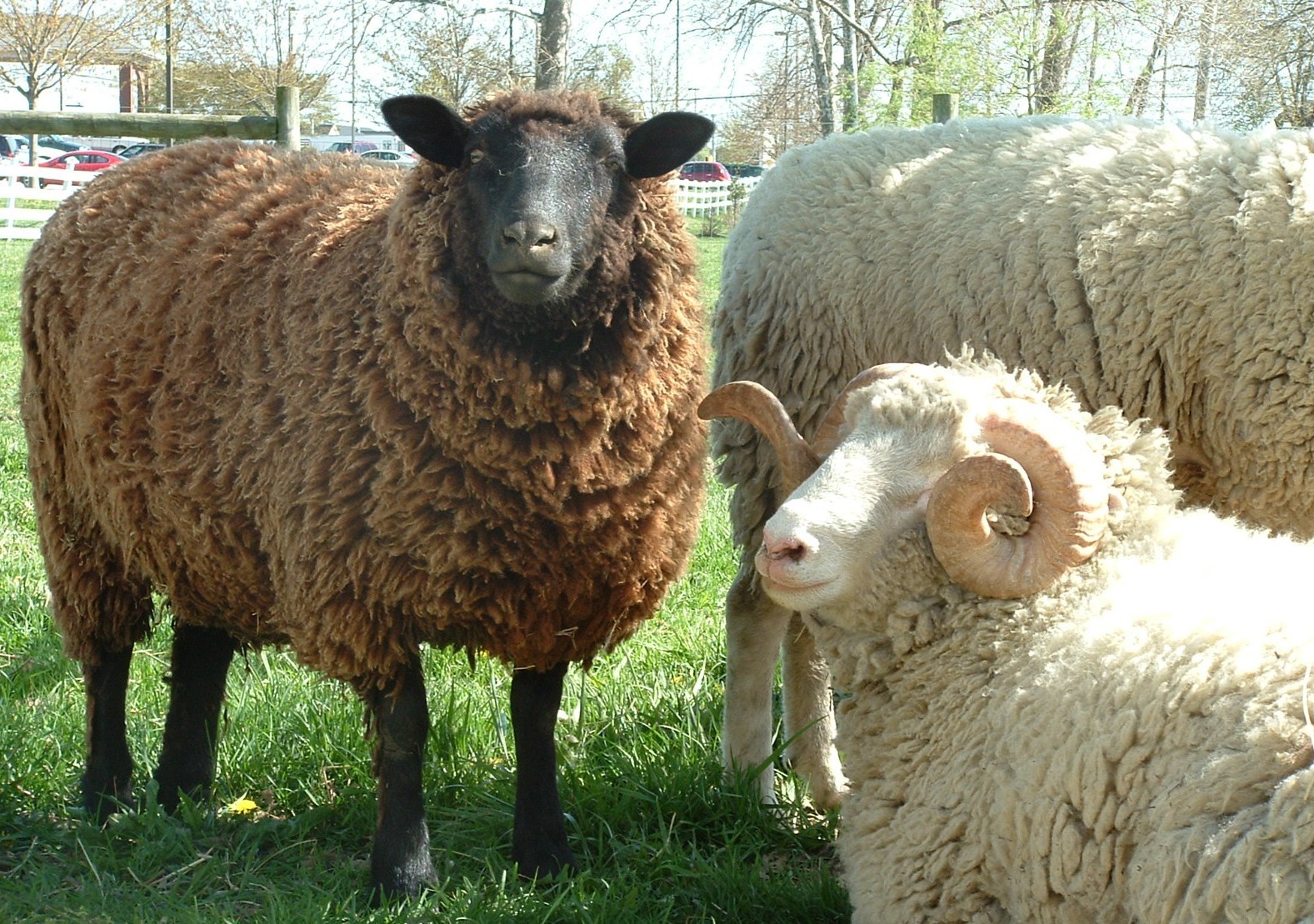 Πρόβατο - Κριάρι
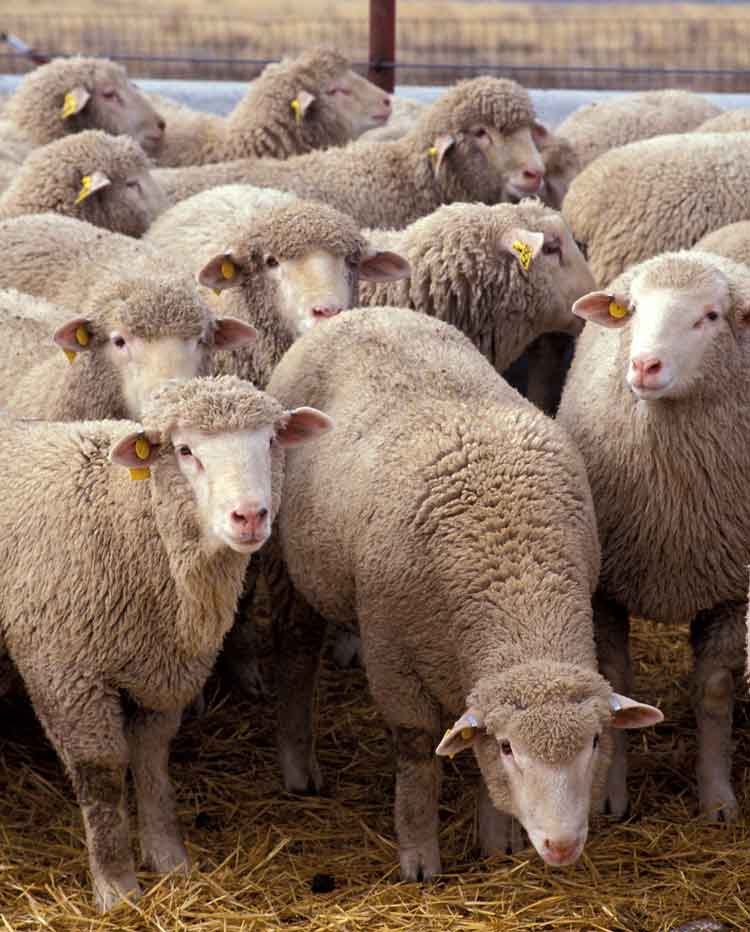 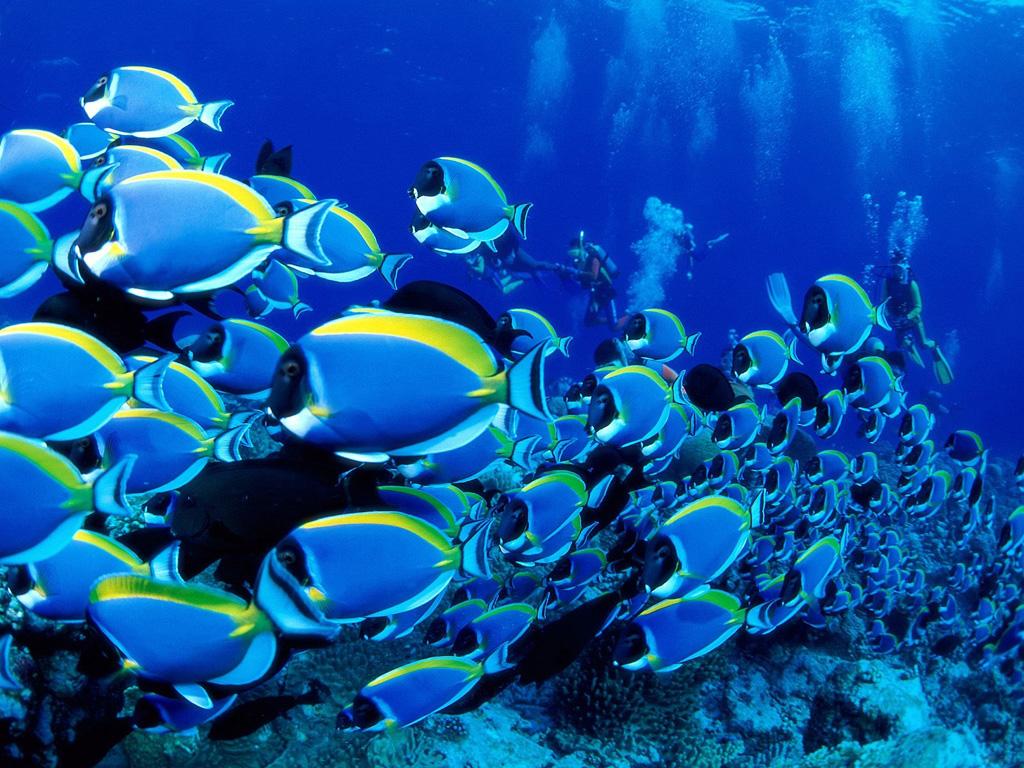 Ψάρια
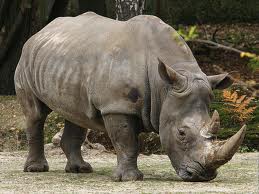 Ρινόκερος
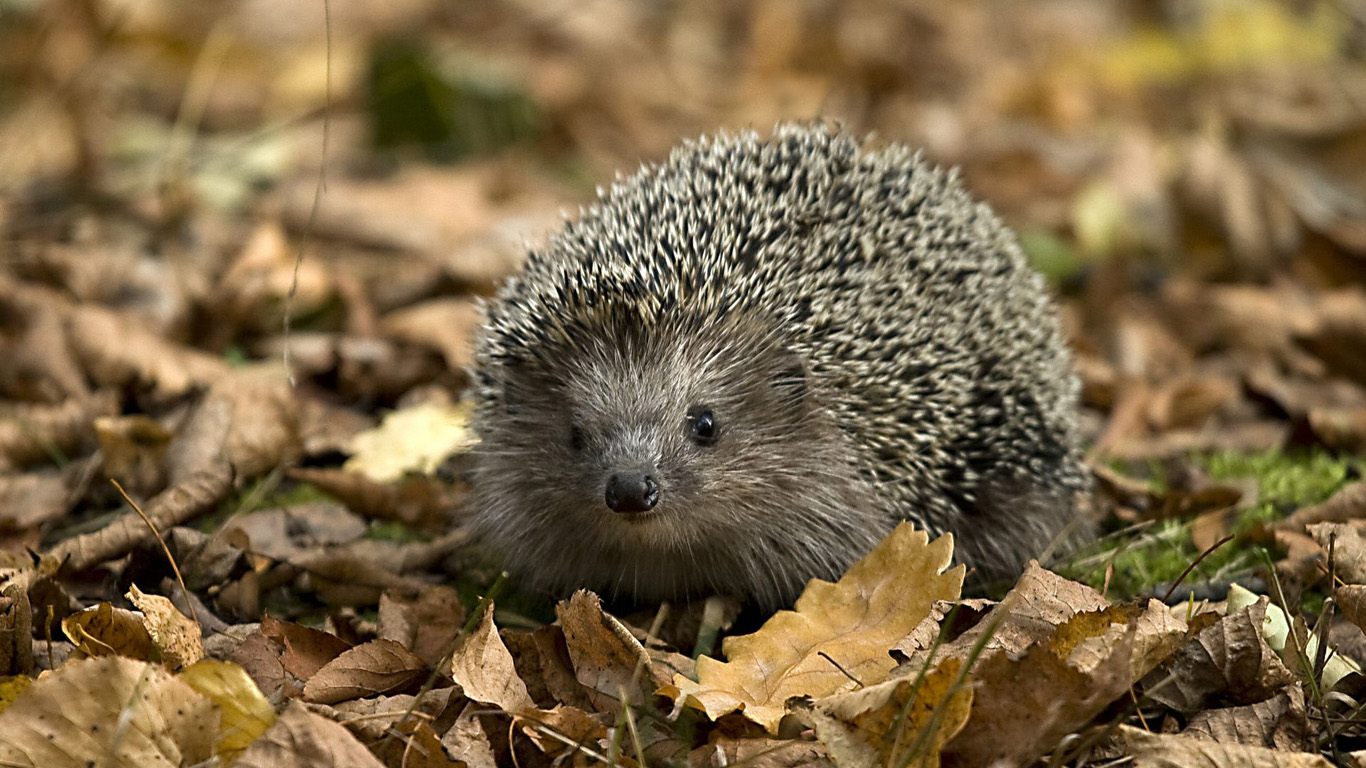 Σκατζόχοιρος
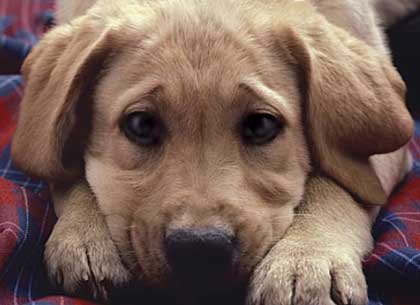 Σκύλος
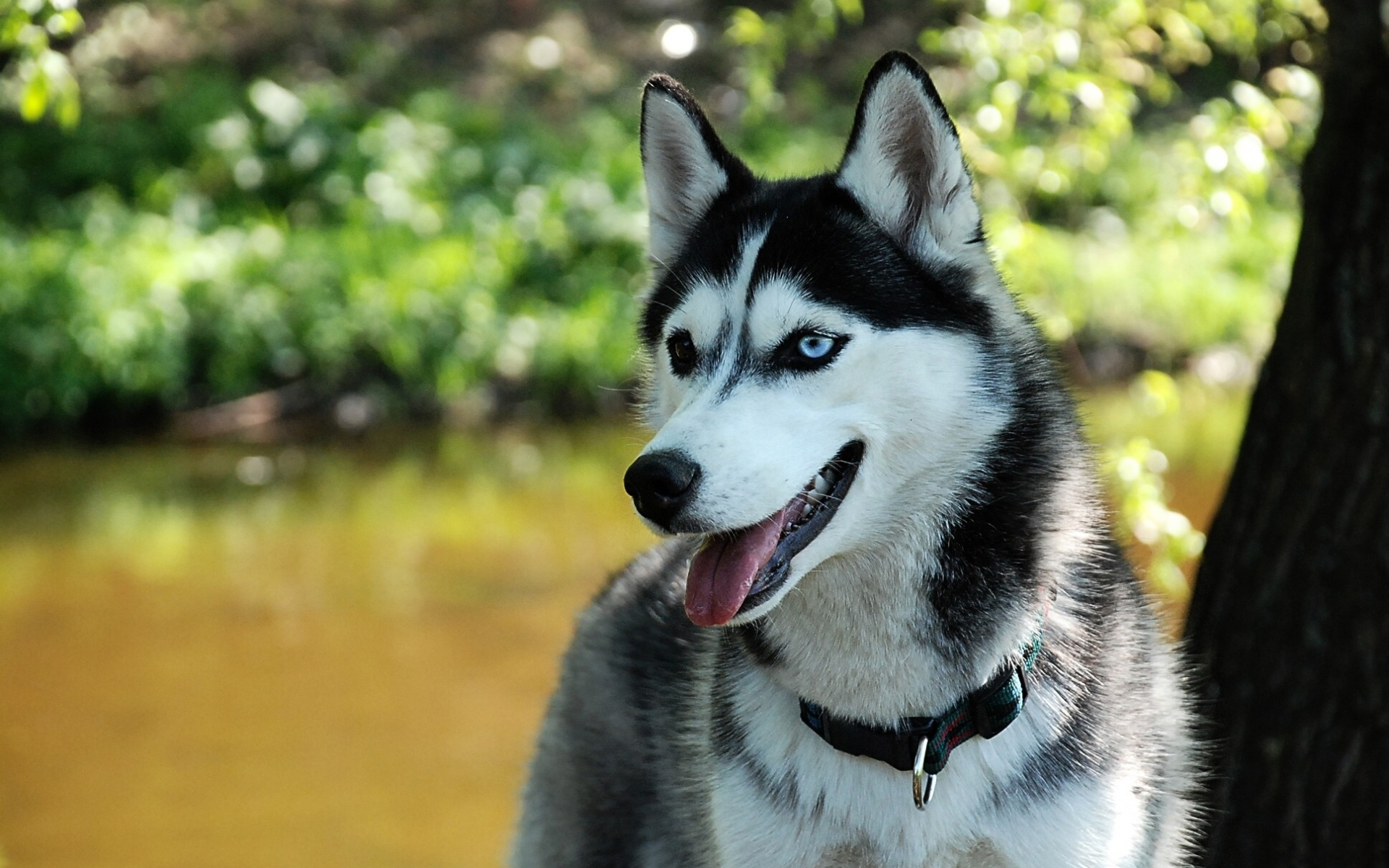 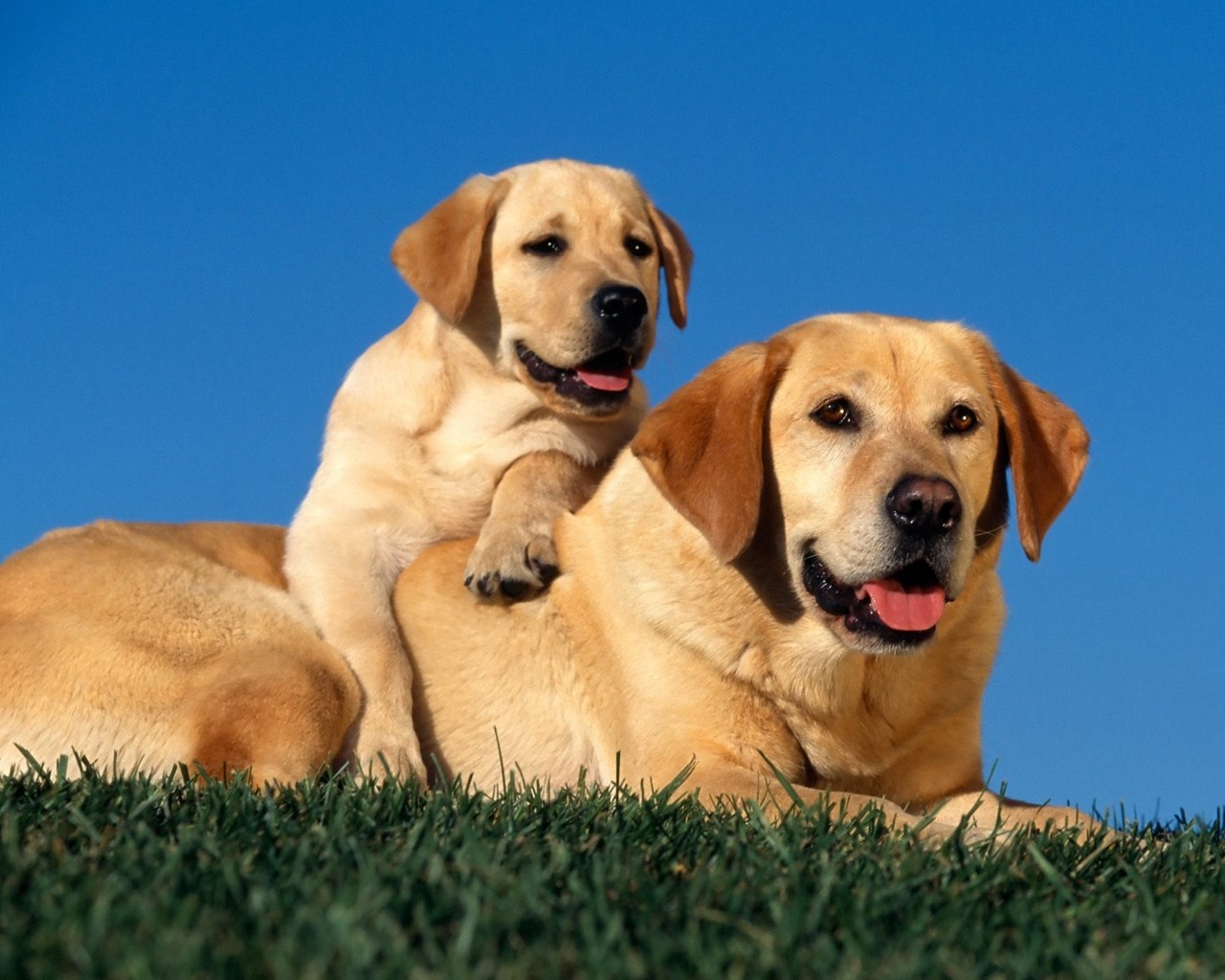 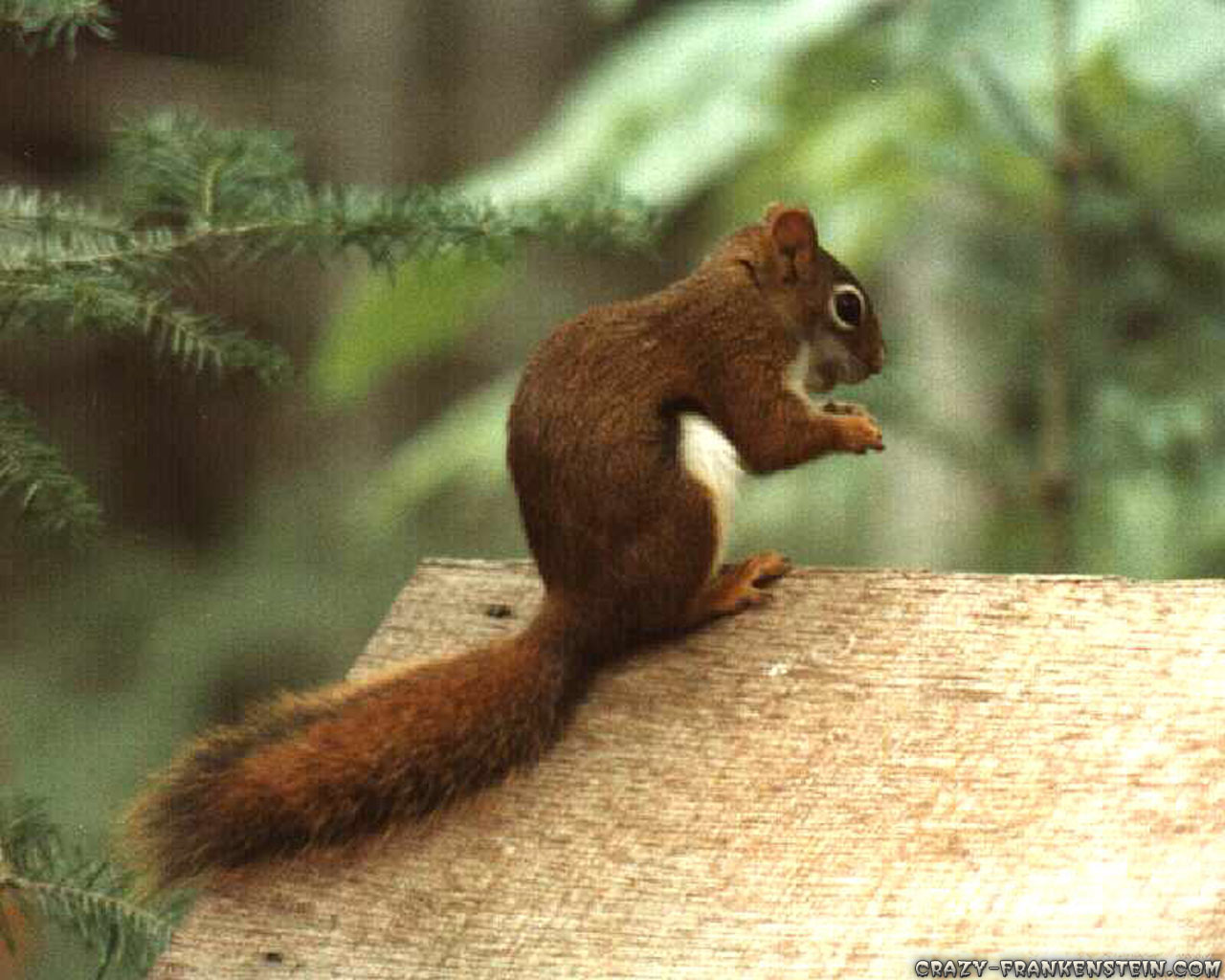 Σκίουρος
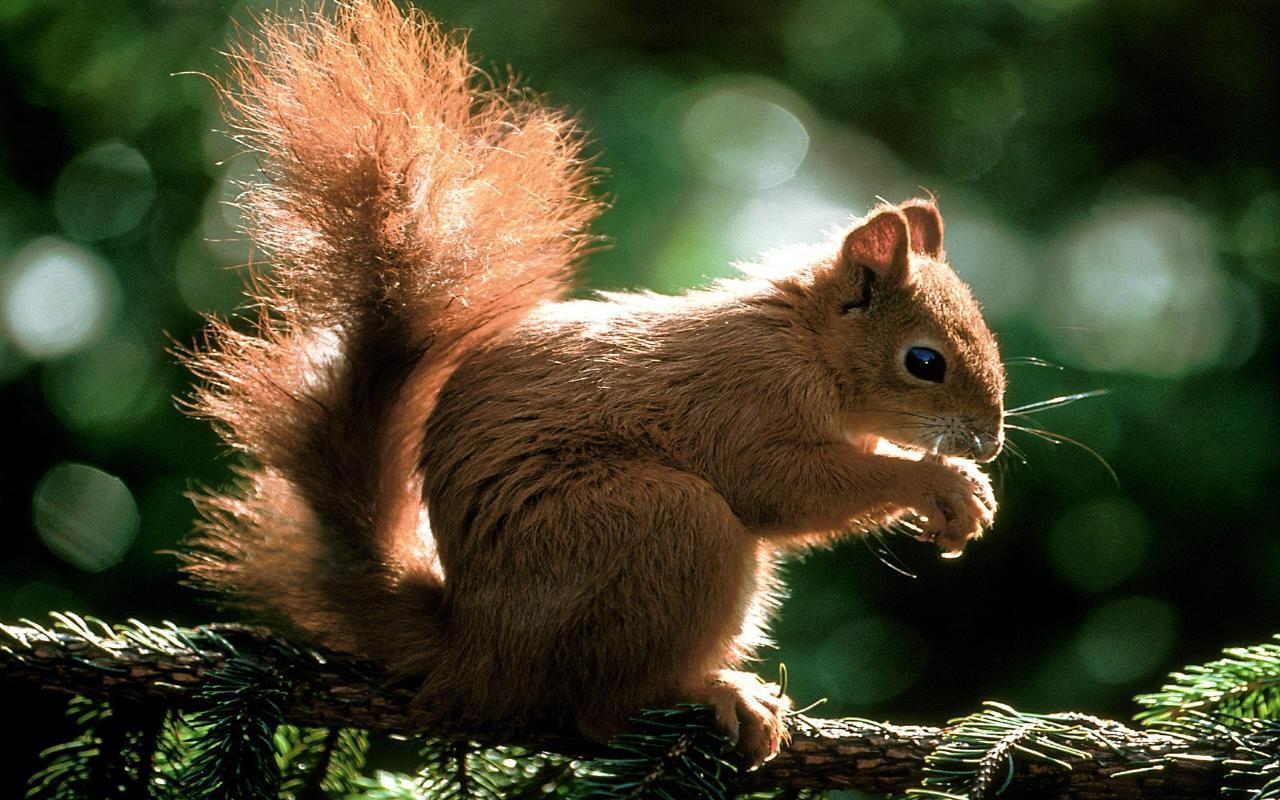 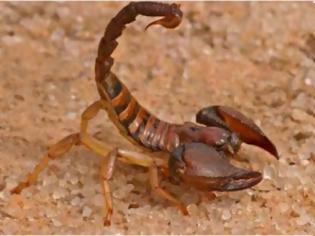 Σκορπιός
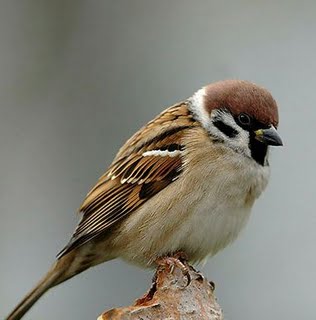 Σπουργίτι
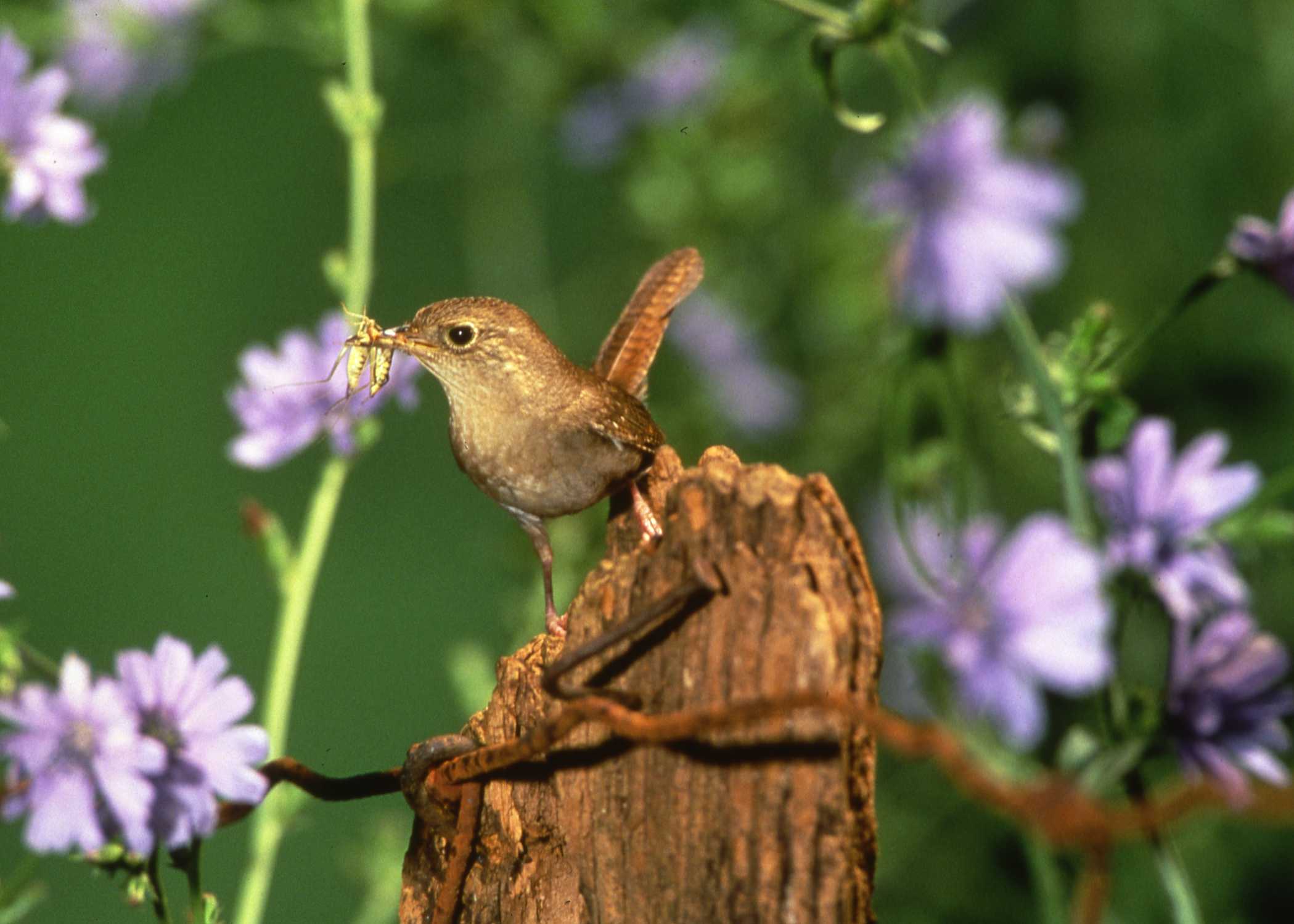 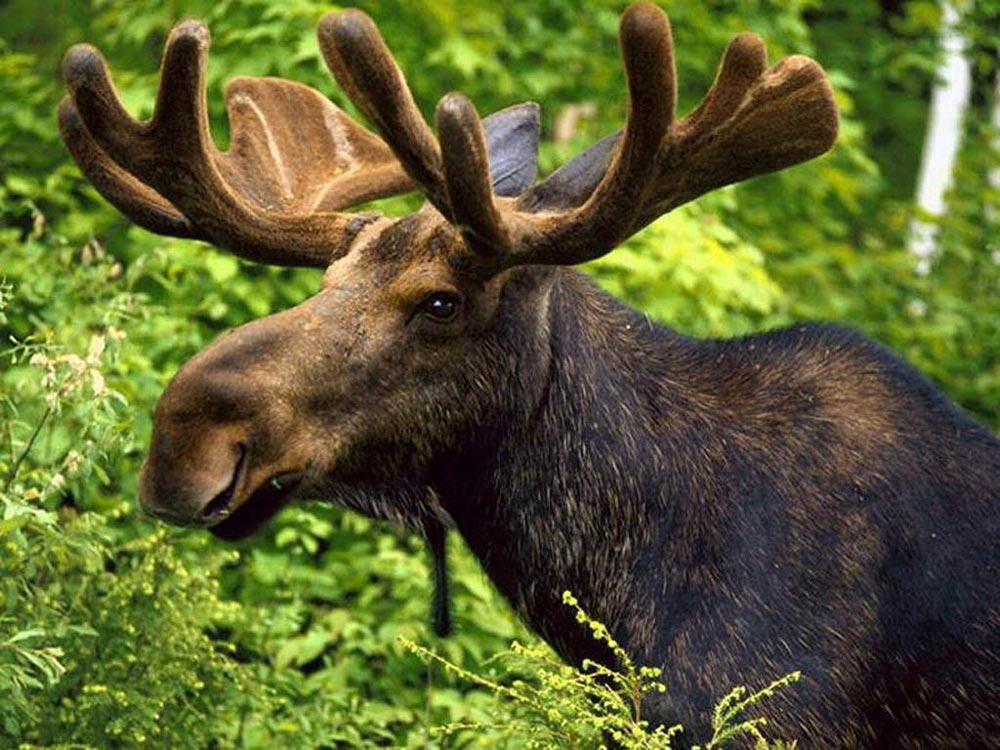 Τάρανδος
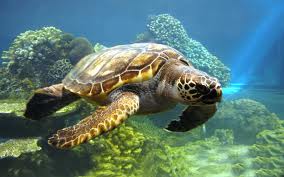 Θαλάσσια χελώνα
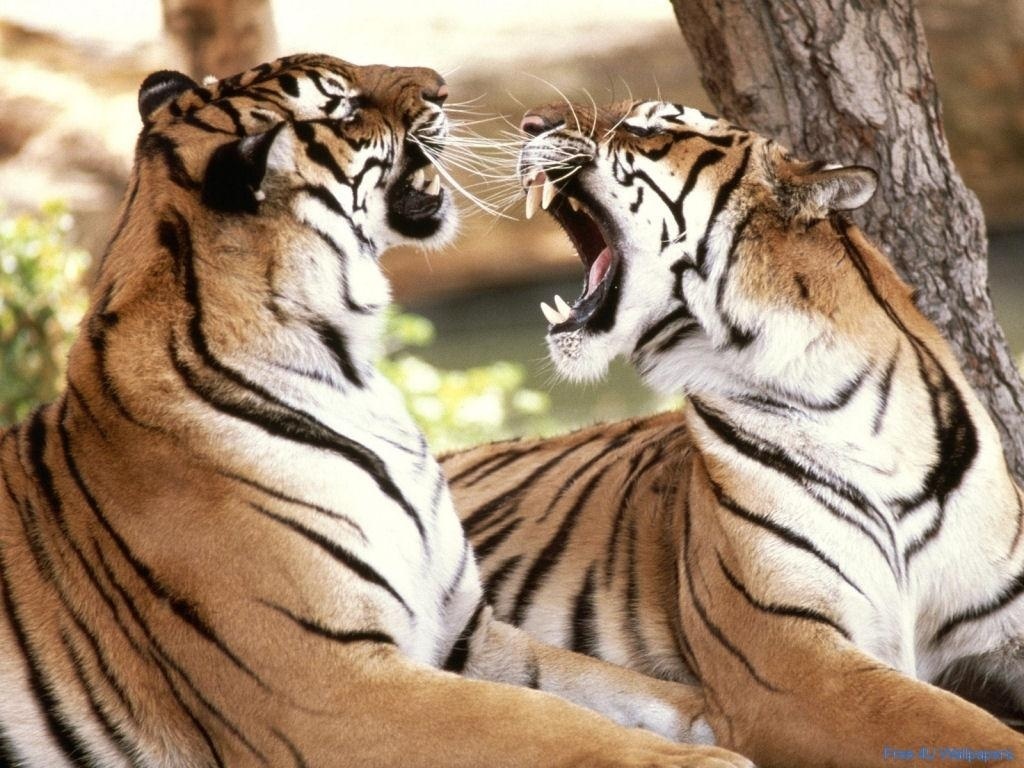 Τίγρεις
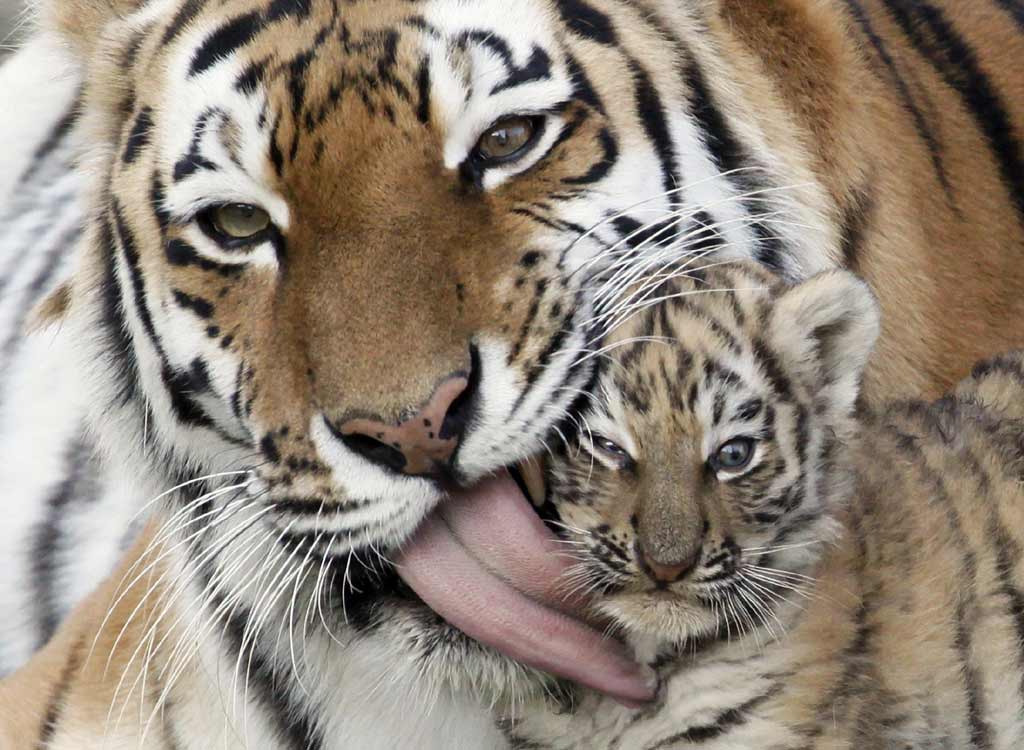 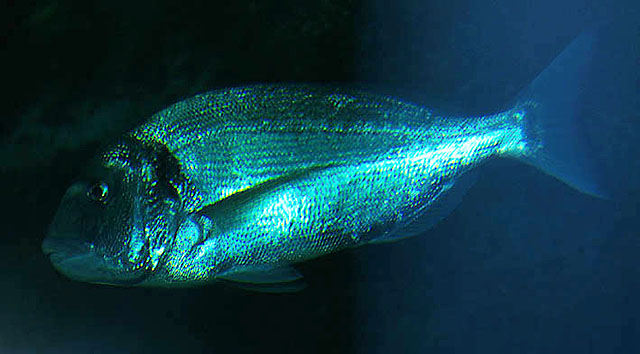 Τσιπούρα
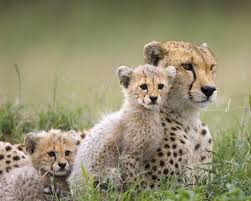 Τσιτάχ
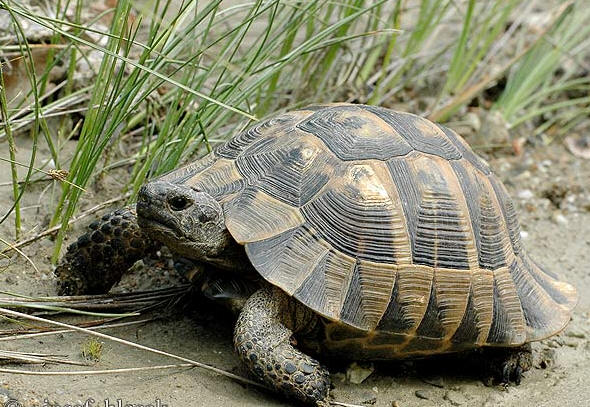 Χελώνα
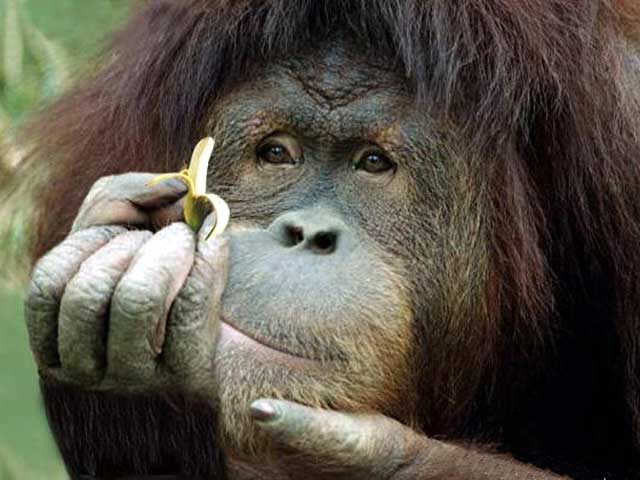 Γορίλας
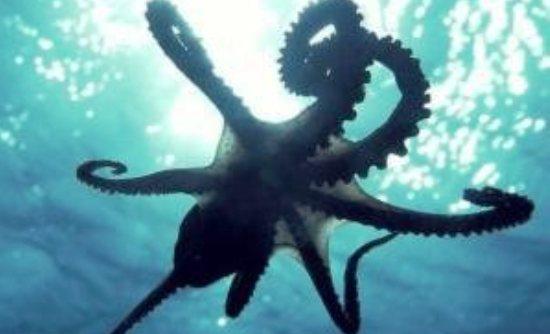 Χταπόδι
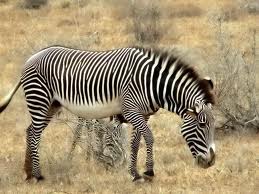 Ζέβρα
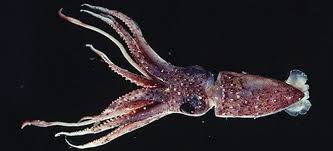 Καλαμάρι
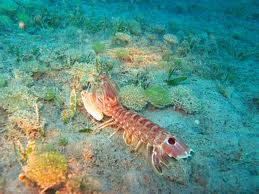 Γαρίδα
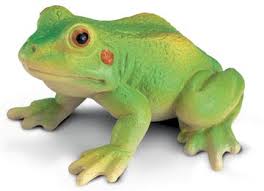 Βάτραχος
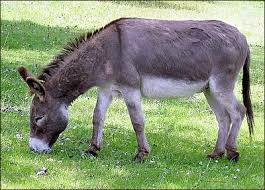 Γάιδαρος
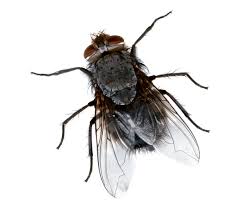 Μύγα